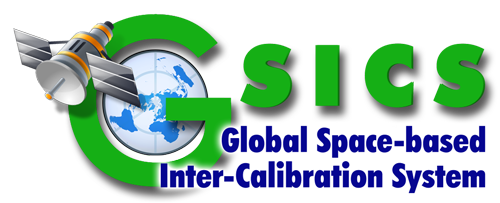 2019 GSICS Data and Research Working Groups Annual Meeting
New Russian Cal/Val portal on meteorological satellite instruments and products State Research Center “PLANETA”, ROSHYDROMET, Russia
Presenter:   Alexander Uspensky, Principal Scientist
Frascati, Italy, 06 March 2019
CAL/VAL System Performance for Satellite Data and Products
Cal/Val examples
Standard measurements
Russian meteorological satellites of ELECTRO-L and METEOR-M series data
Roshydromet’ observation sites
Data inter-calibration for channel
10.2-11.2 m over sea surface
Data calibration 
Data inter-calibration
Test sites
2
3
4
1
Thematic processing
- METEOSAT-10/SEVIRI data
- ELECTRO-L/MSU-GS data
- ELECTRO-L/MSU-GS data 
  (after intercalibration)
5
1. Zotino
2. Peterhof
3. Valday
4. Gelendjik
5. Polyarny
Validation
Sea surface temperature validation 
vs ship measurements
Satellite products
Foreign satellite data
dТ=ТПО-Тсуд
Numerical weather prediction
Bias = -0,01° К
RMSE = 0,9° К
SST derived from 
METEOR-M/MSU-MR
NOAA/AVHRR       METEOSAT/SEVIRI     TERRA/MODIS
2
© SRC Planeta
Cal/Val portal for SRC Planeta GSICS Processing
and Research Center (GPRC)
The portal is focused on the Cal/Val data for the Russian on meteorological satellite instruments and products (from polar-orbiting METEOR-M series and geostationary ELECTRO-L series). It is divided into three sections: Calibration, Validation, and Archive.
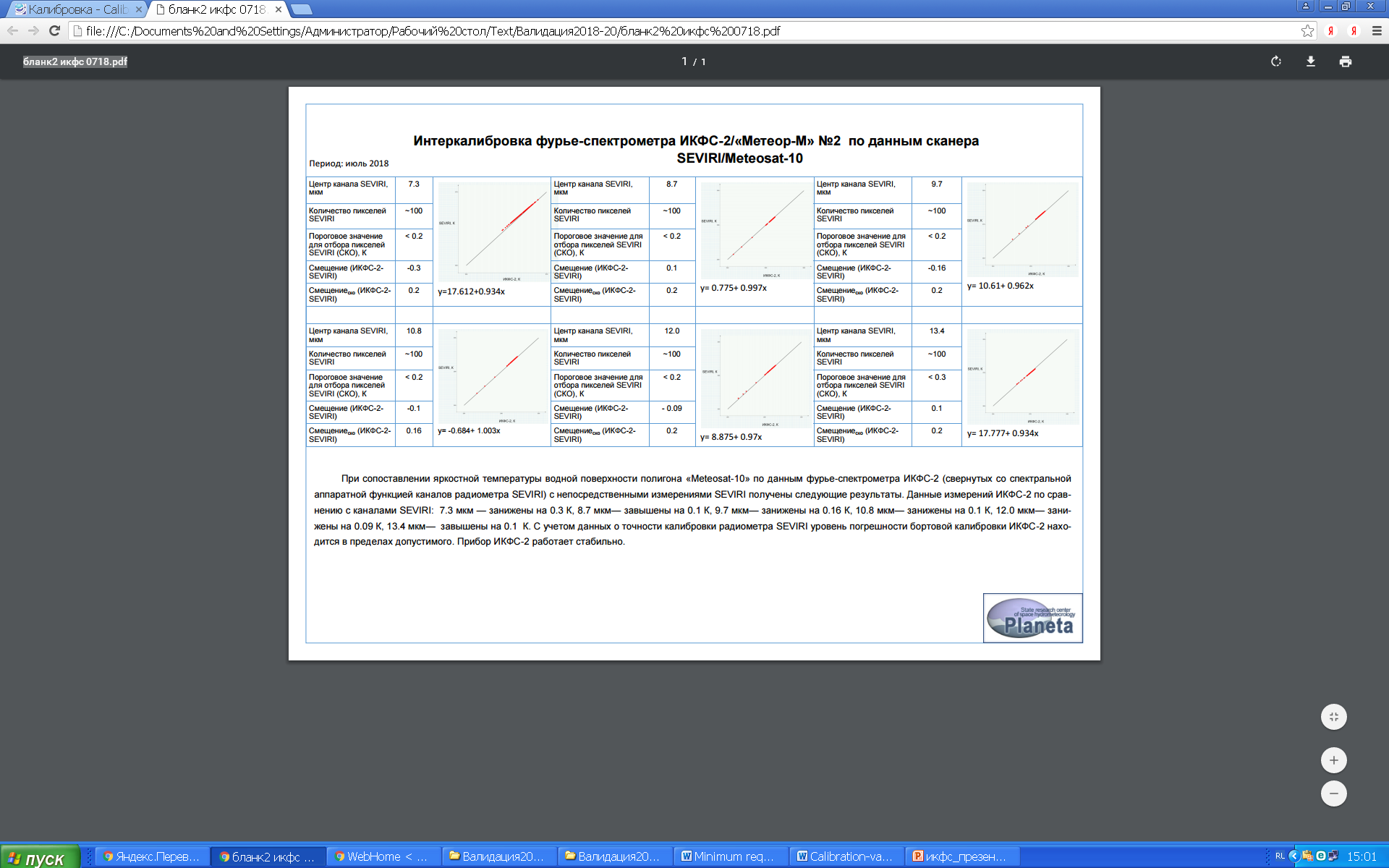 10.8 mkm
Post-launch calibration (inter-calibration) products for basic instruments of METEOR-M and ELECTRO-L satellites.
Validation results for the products derived from METEOR-M and ELECTRO-L data.
METEOR-M and ELECTRO-L basic instrument measurements data for pre-selected test sites.
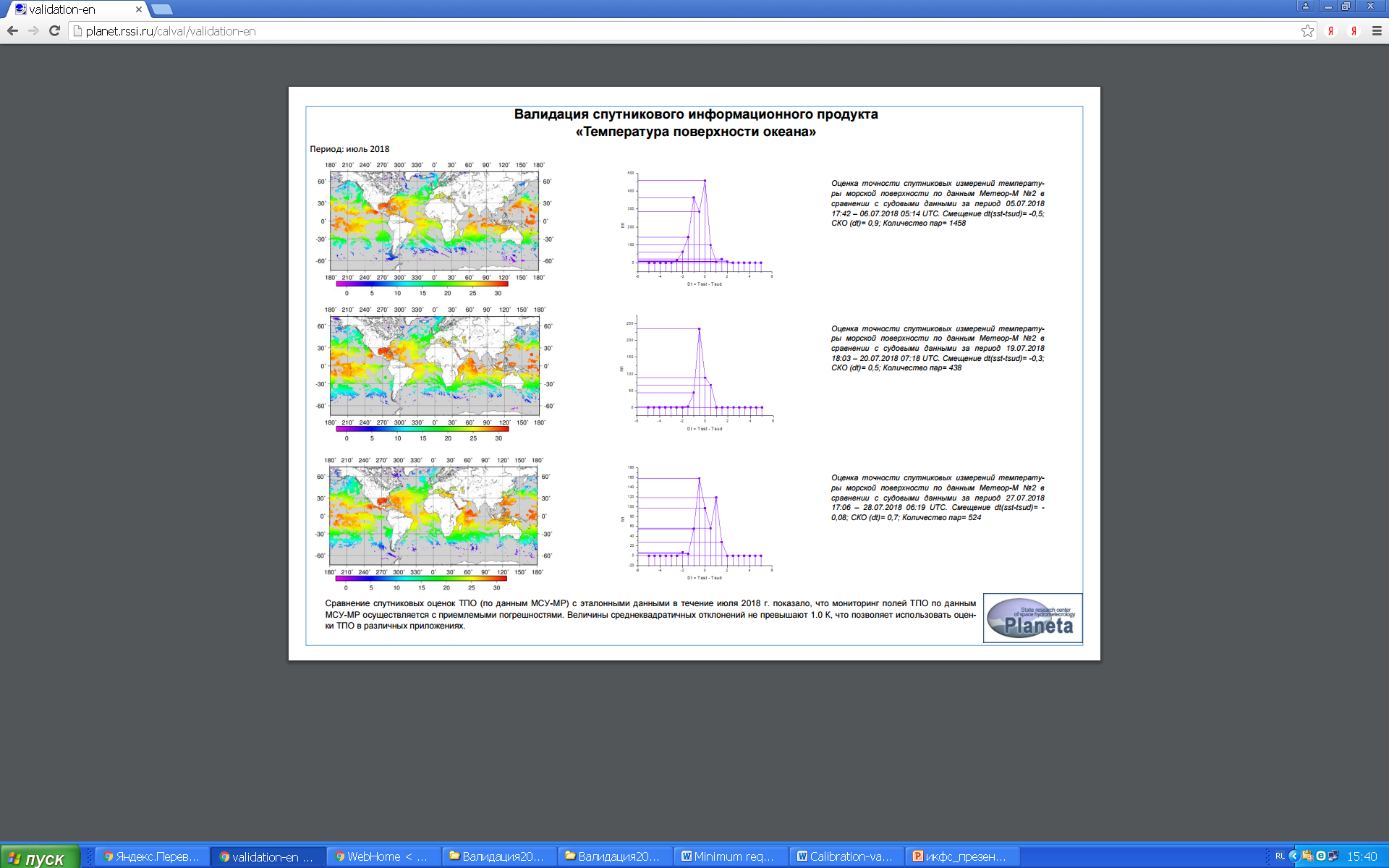 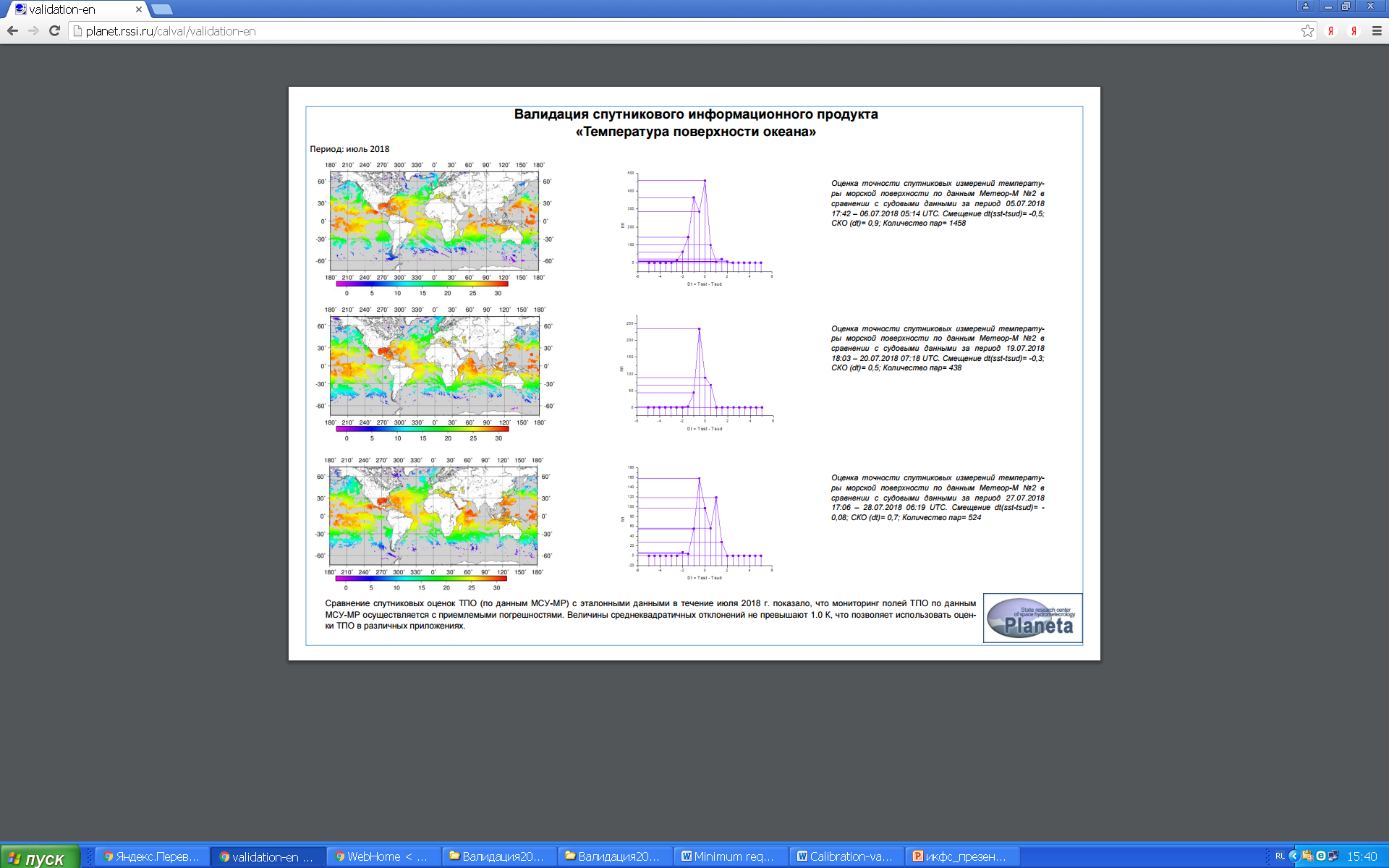 LEO-GEO: MSU-MR vs SEVIRI
LEO-GEO: IKFS-2 vs SEVIRI
SST Validation
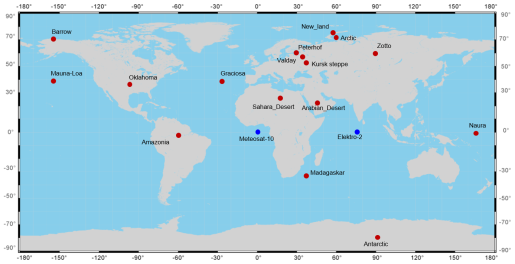 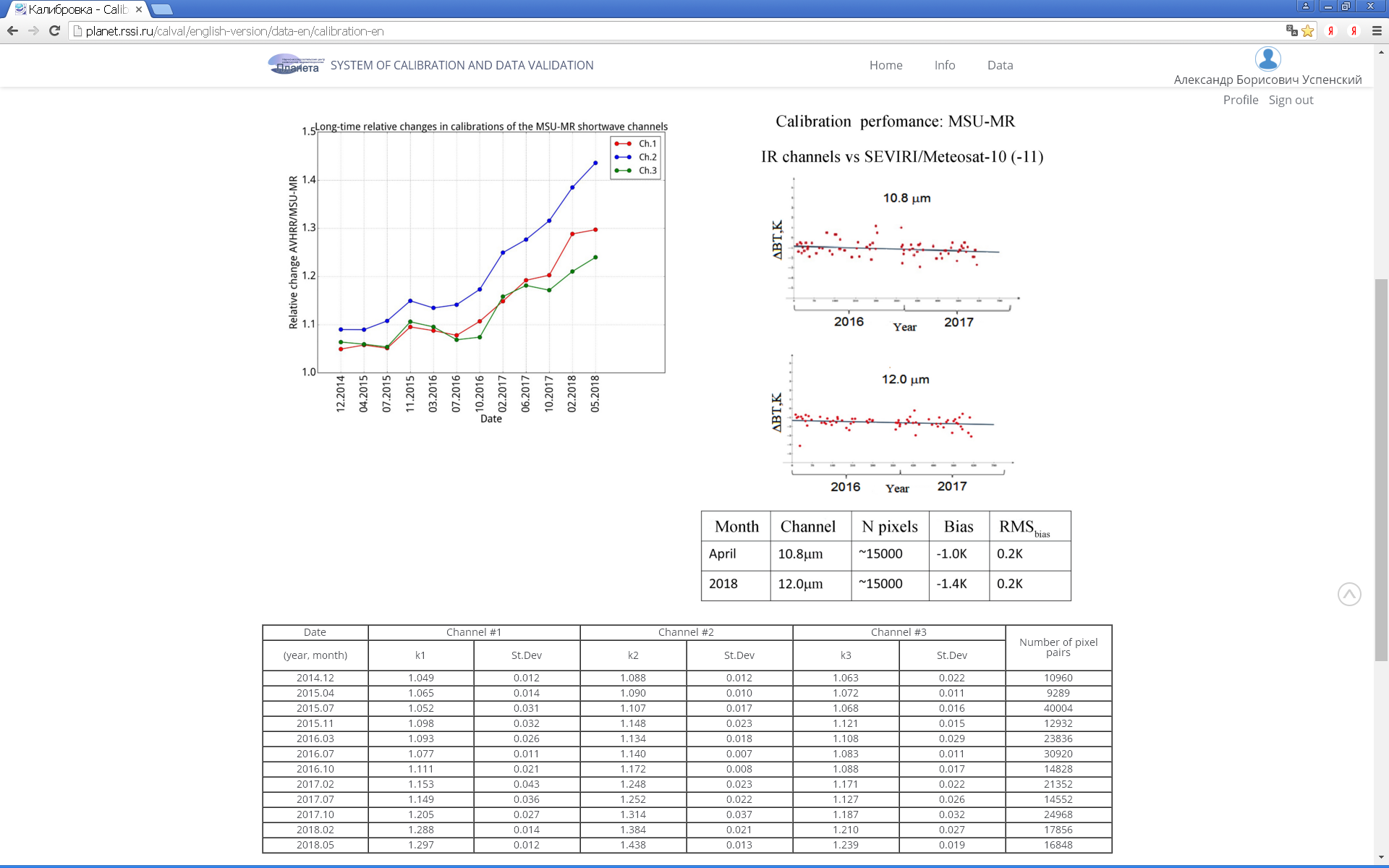 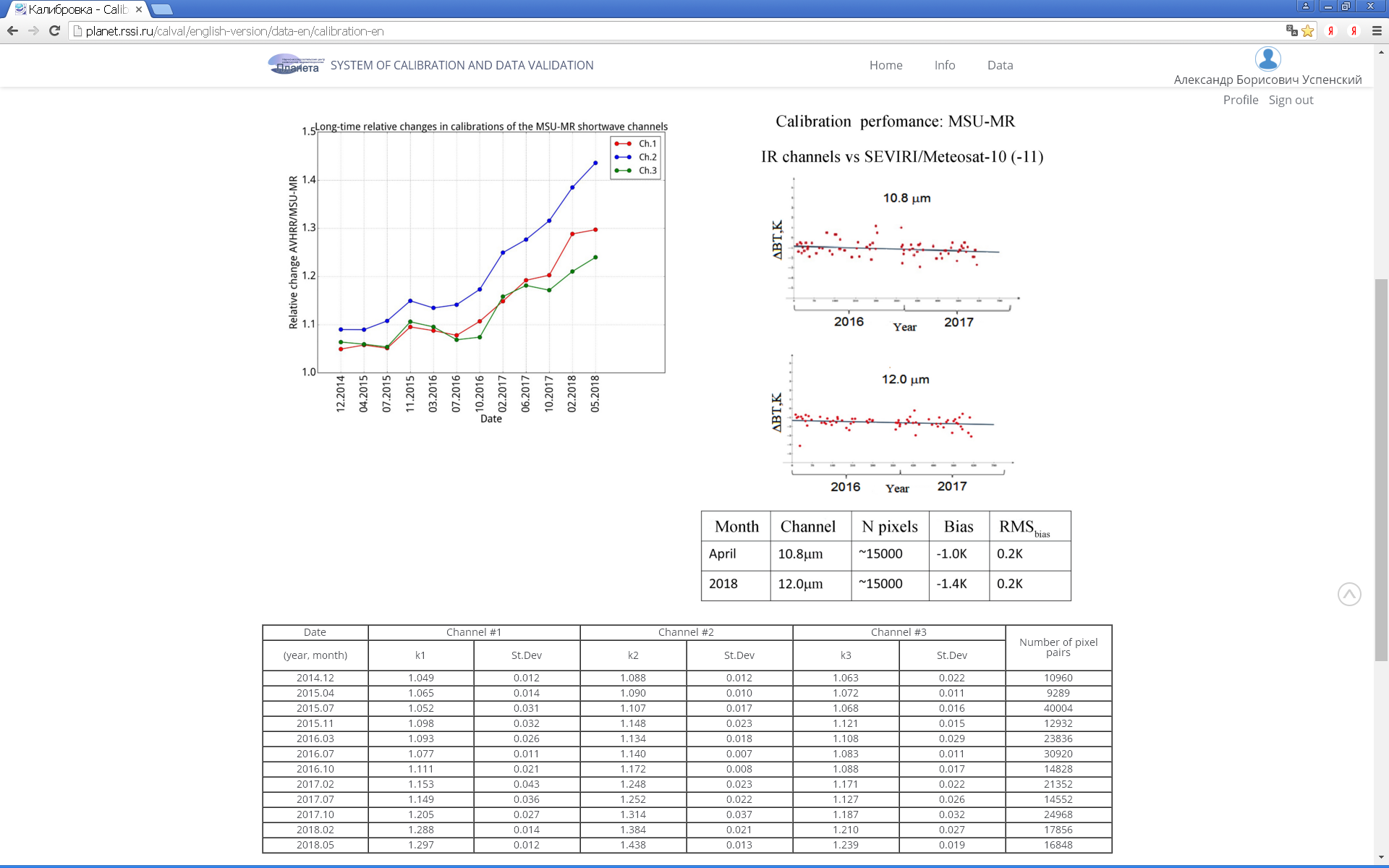 5 July 2018, Bias = -0.5 K, RMSE = 0.9 K
Sea ice extent validation
LEO-LEO: MSU-MR vs AVHRR
LEO-LEO: IKFS-2 vs IASI
Bias Monitoring
HDF5 files of Level-1C IKFS-2. The data can be utilized for inter-calibration of IR-channels (imaging instruments).
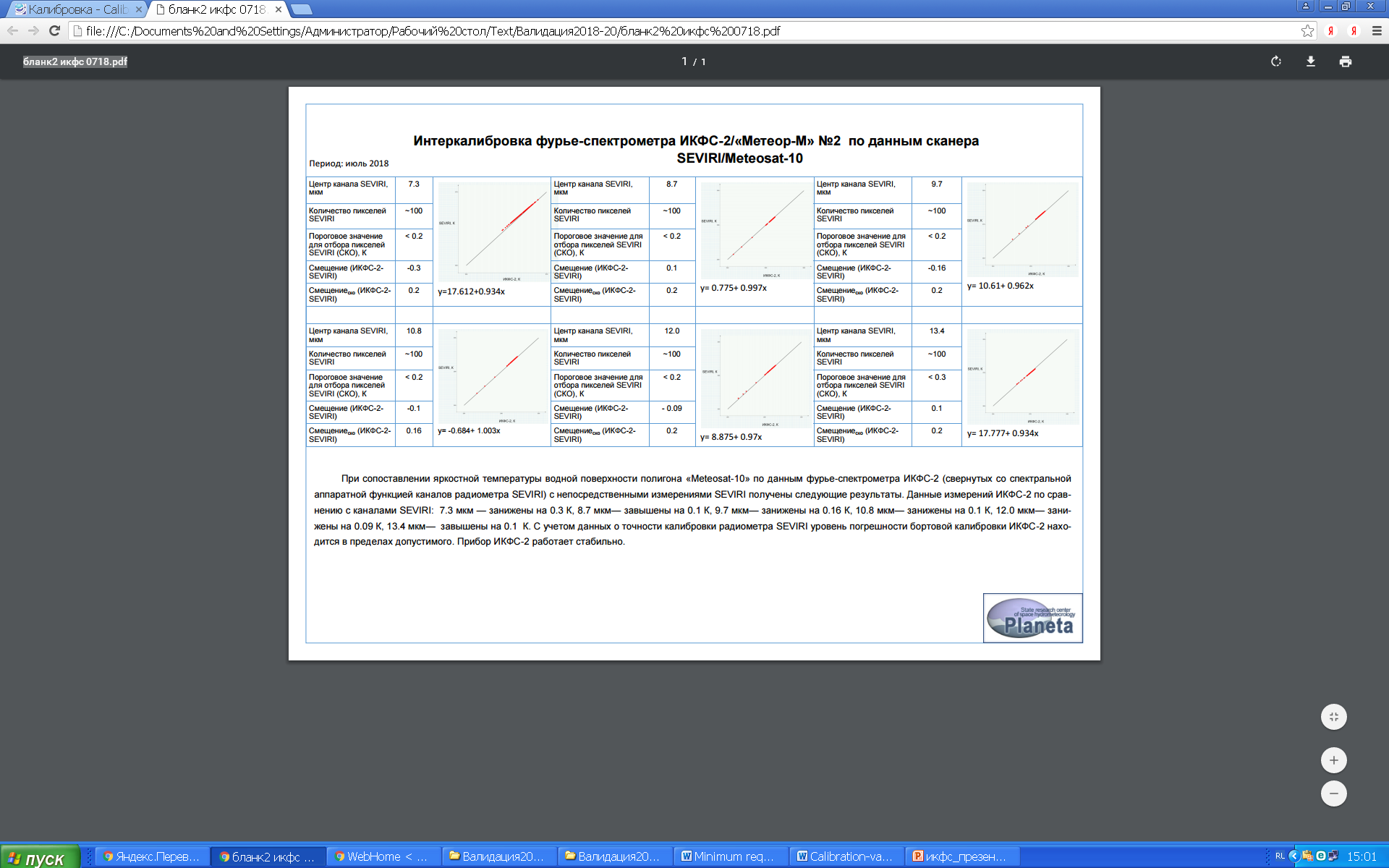 12.0 mkm
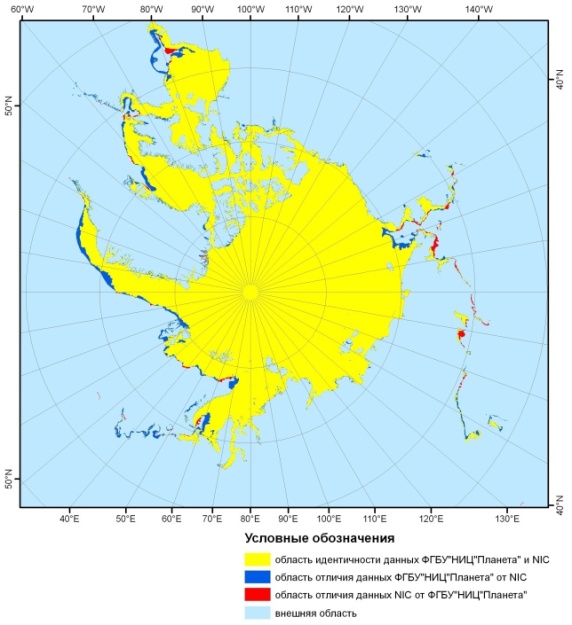 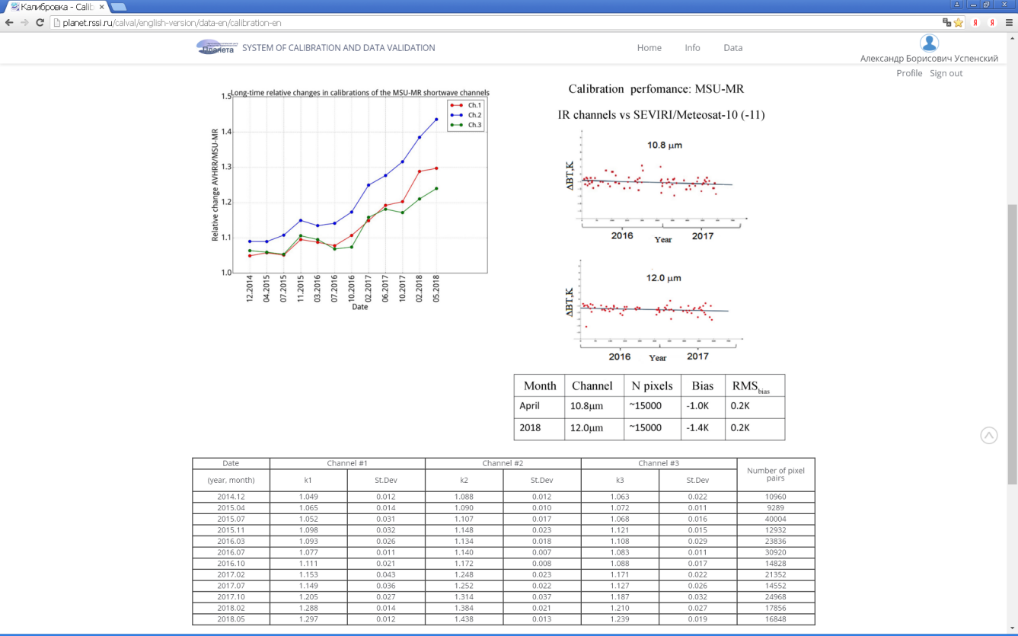 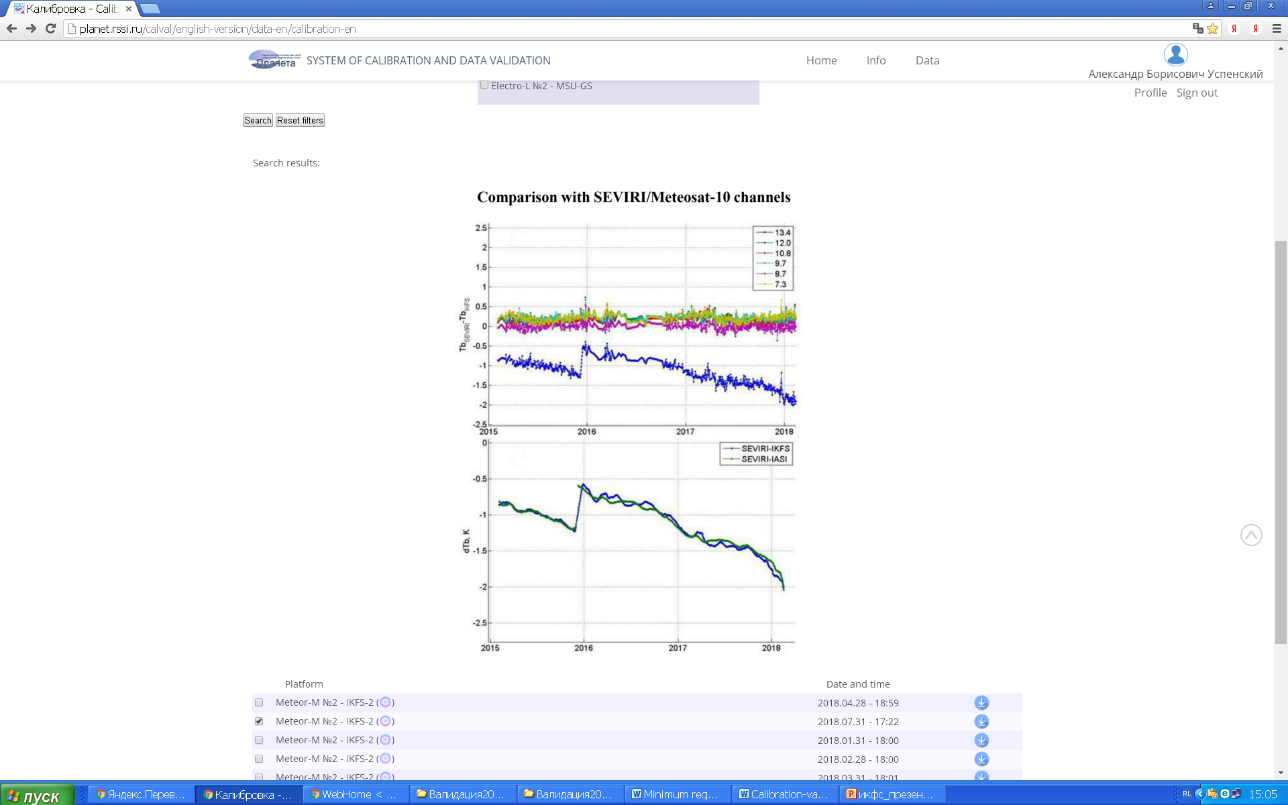 overlap area of SRC Planeta and NIC data 
area of NIC data over SRC Planeta data  
area of SRC Planeta over NIC data
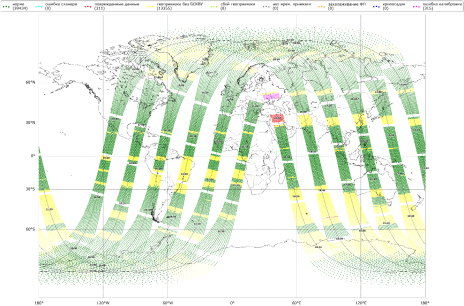 GEO-LEO: MSU-GS vs IKFS-2
GEO-GEO: MSU-GS vs SEVIRI
Error statistics for temperature profile retrievals
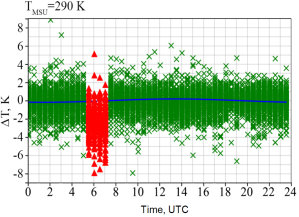 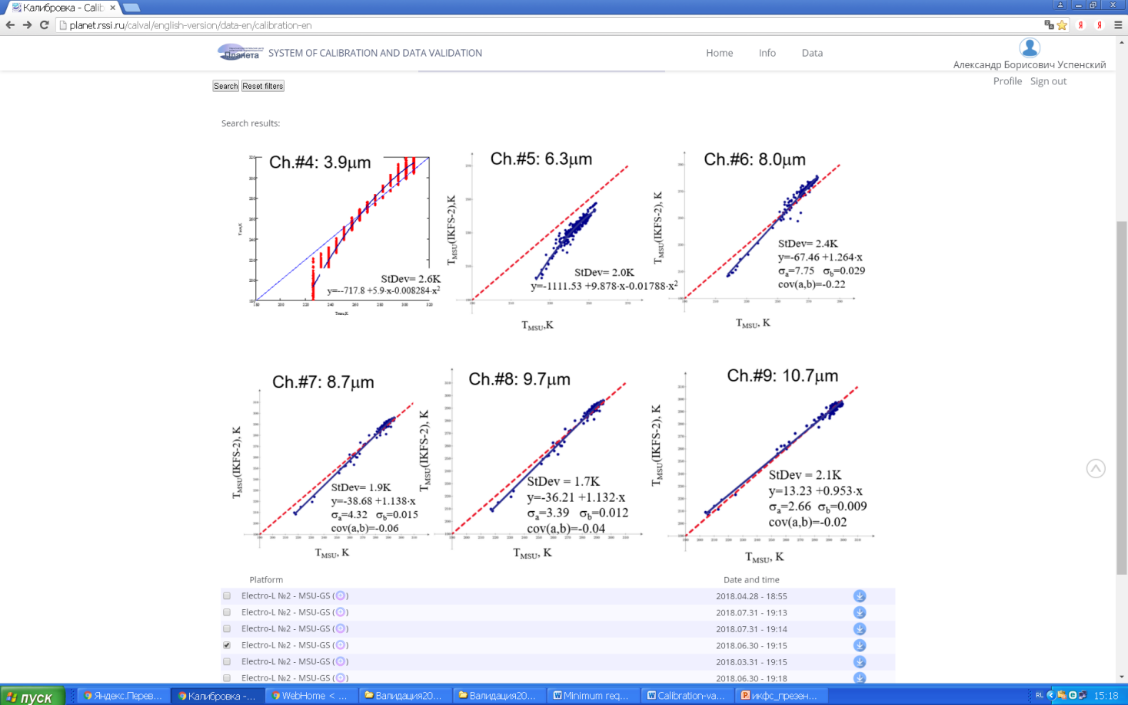 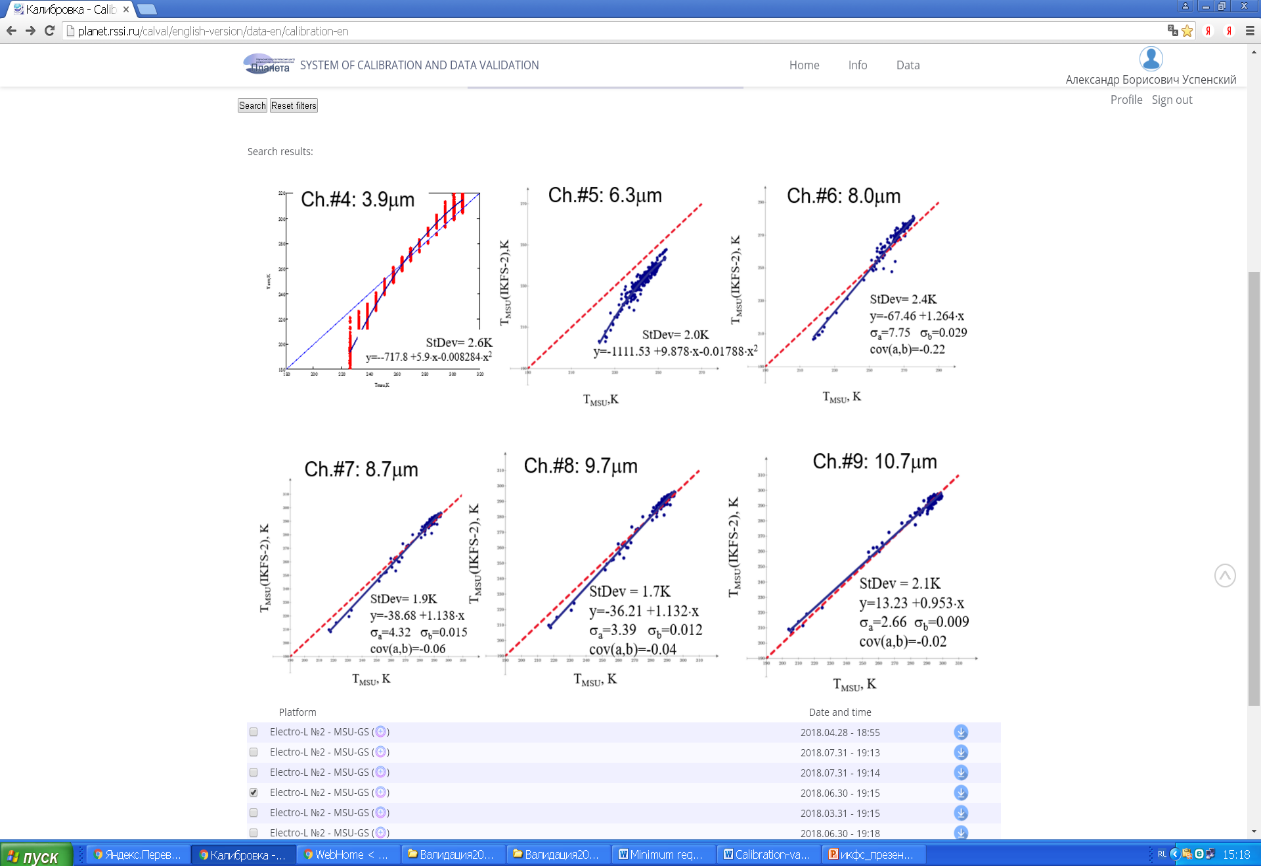 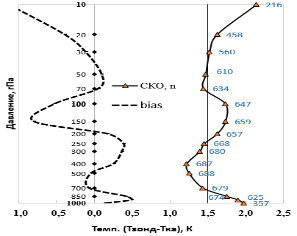 09/08/2018
Global IKFS-2 / METEOR-M N2 data coverage
RMSE
July 2018
Tzond – Tret, K
http://planet.rssi.ru/calval/
3
© SRC Planeta
Navigating through the website
http://planet.rssi.ru/calval/
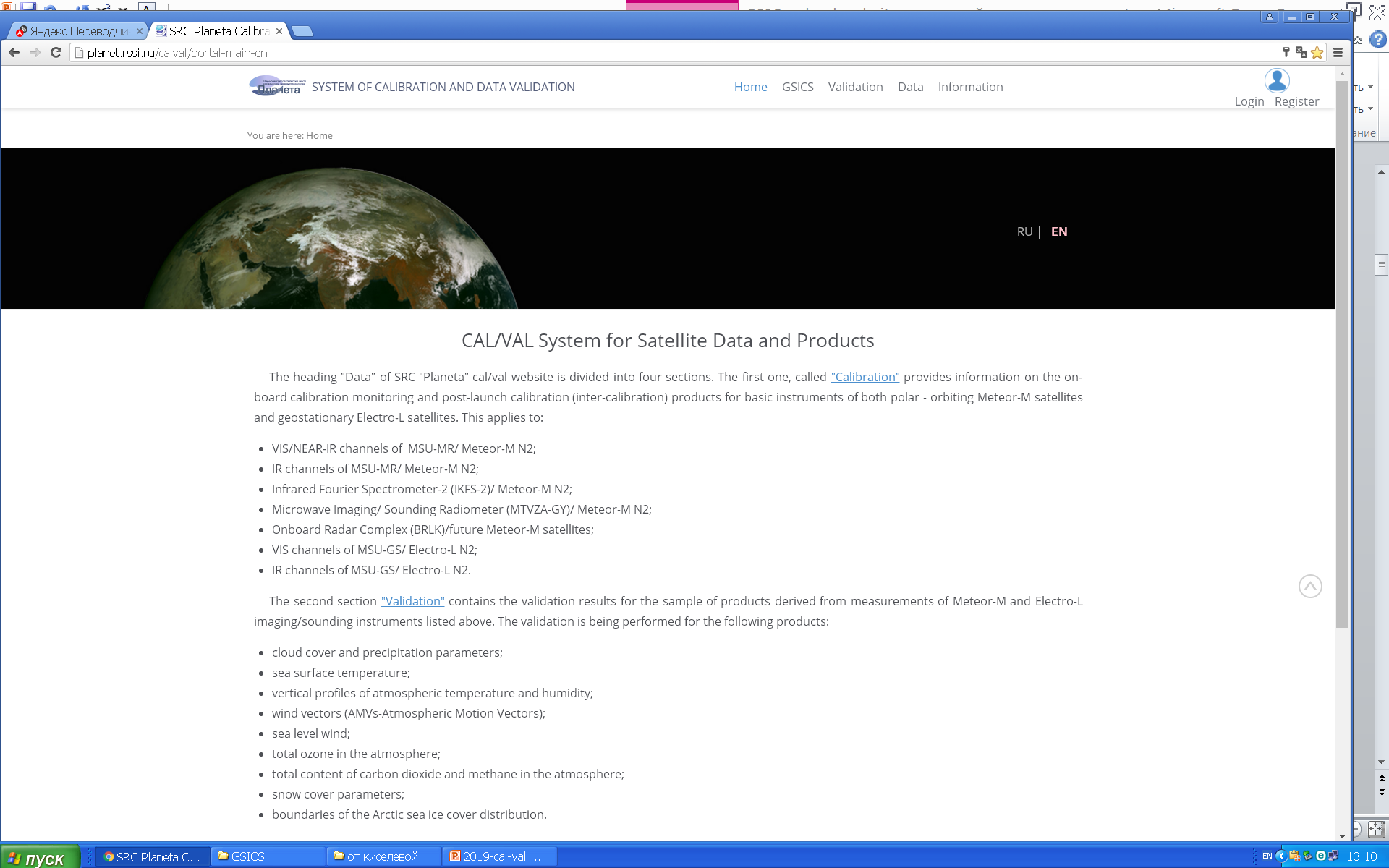 For pages in red – only authorized access
4
© SRC Planeta
Home page
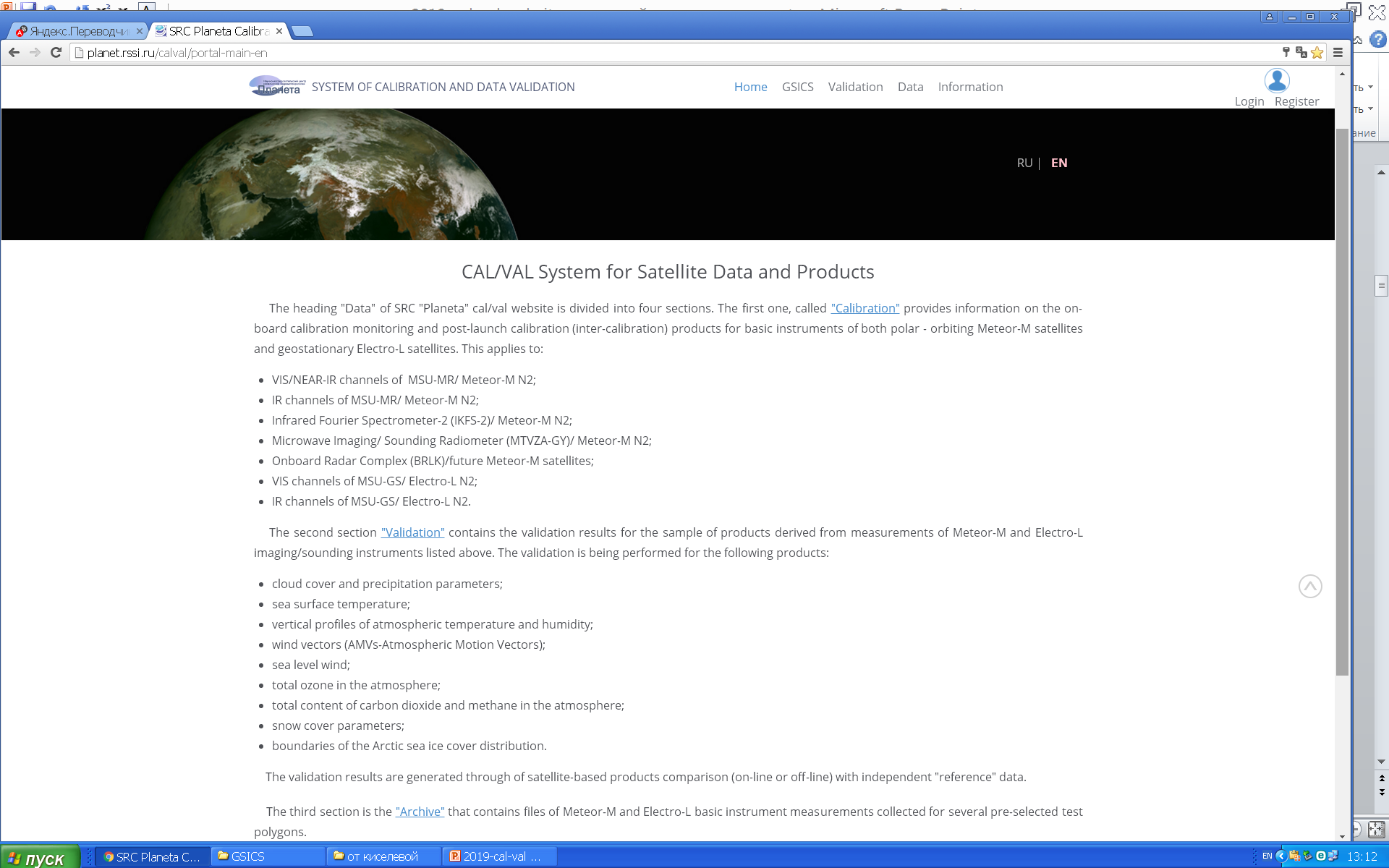 5
© SRC Planeta
GSICS page
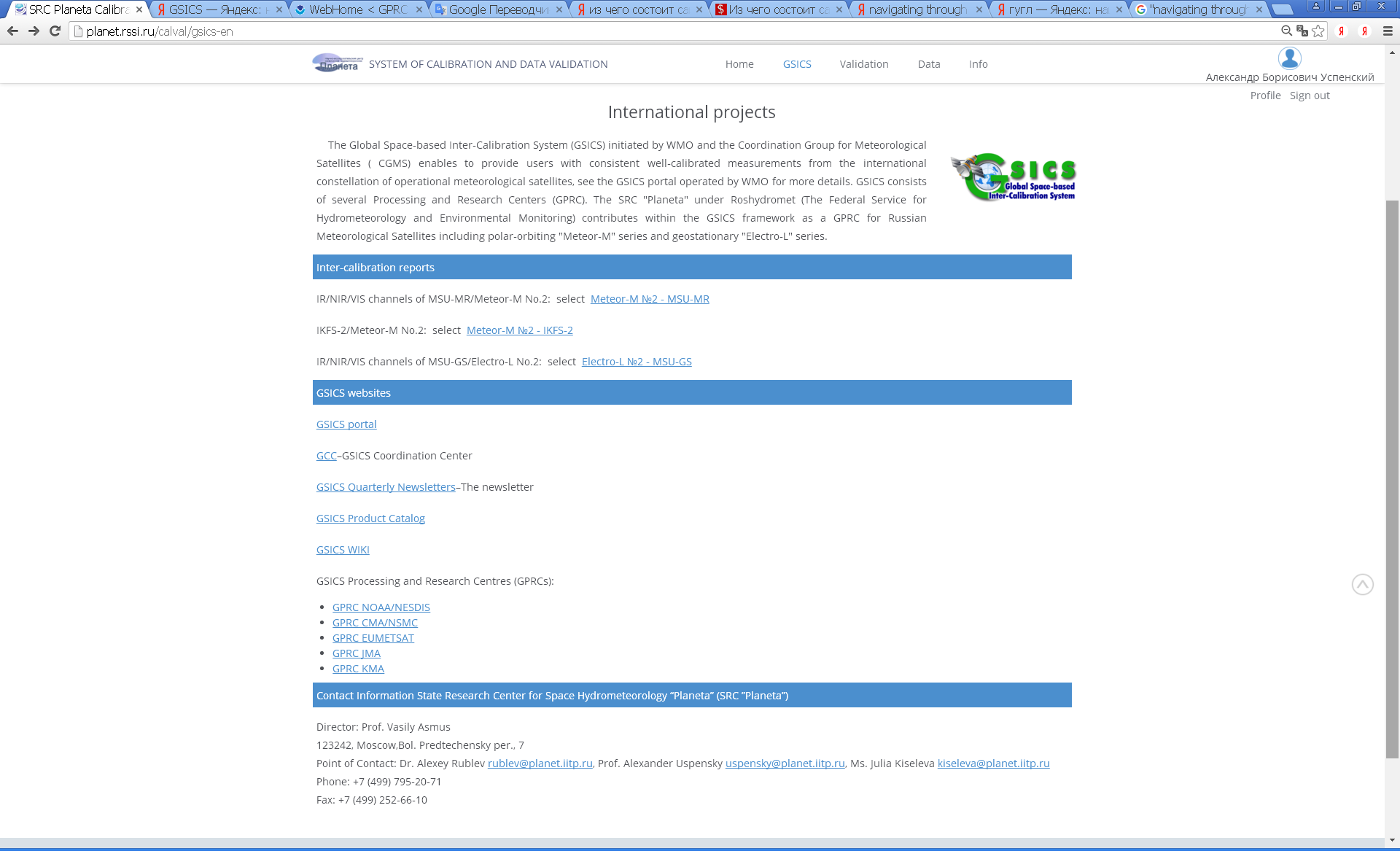 6
© SRC Planeta
GSICS/Calibration-inter-calibration
GSICS Correction. Regression coefficients between reference and monitored observations enable to perform the GSICS Correction. Linear regression coefficients (C0 and C1) are estimated to derive relationship between radiances  measured by monitored (Mon) and reference (Ref) instruments:
Radiance (Mon) = C0 + C1 × SBAF × Radiance (Ref),  where SBAF  - Spectral Band Adjustment Factor
Corrected satellite radiances are calculated using the relationship :
Corrected radiance (Mon) = {Radiance (Mon)  − C0 }/ (C1 × SBAF )
7
© SRC Planeta
GSICS/Calibration-inter-calibration page
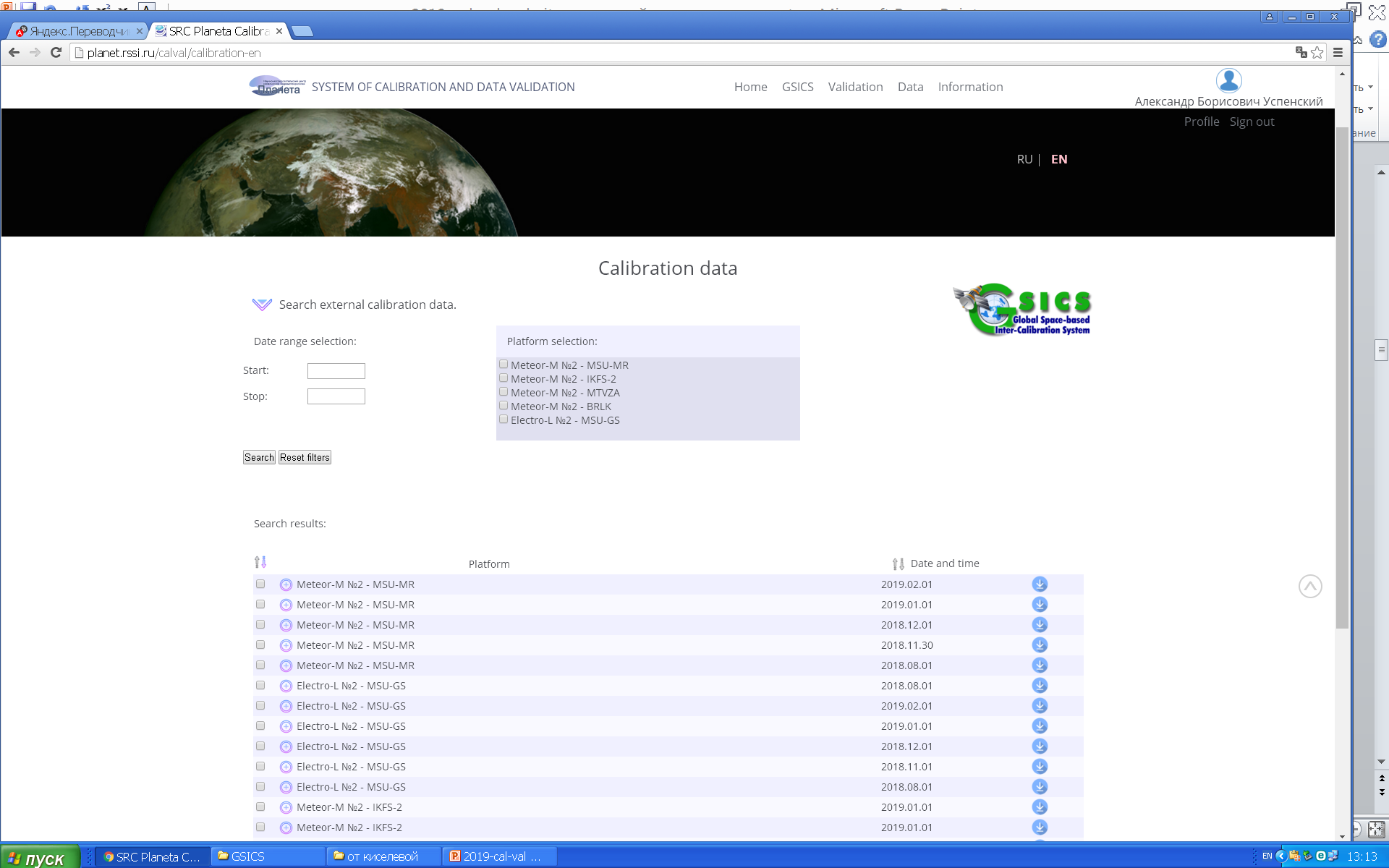 8
© SRC Planeta
GSICS/MSU-MR inter-calibration (VIS, NIR, IR)
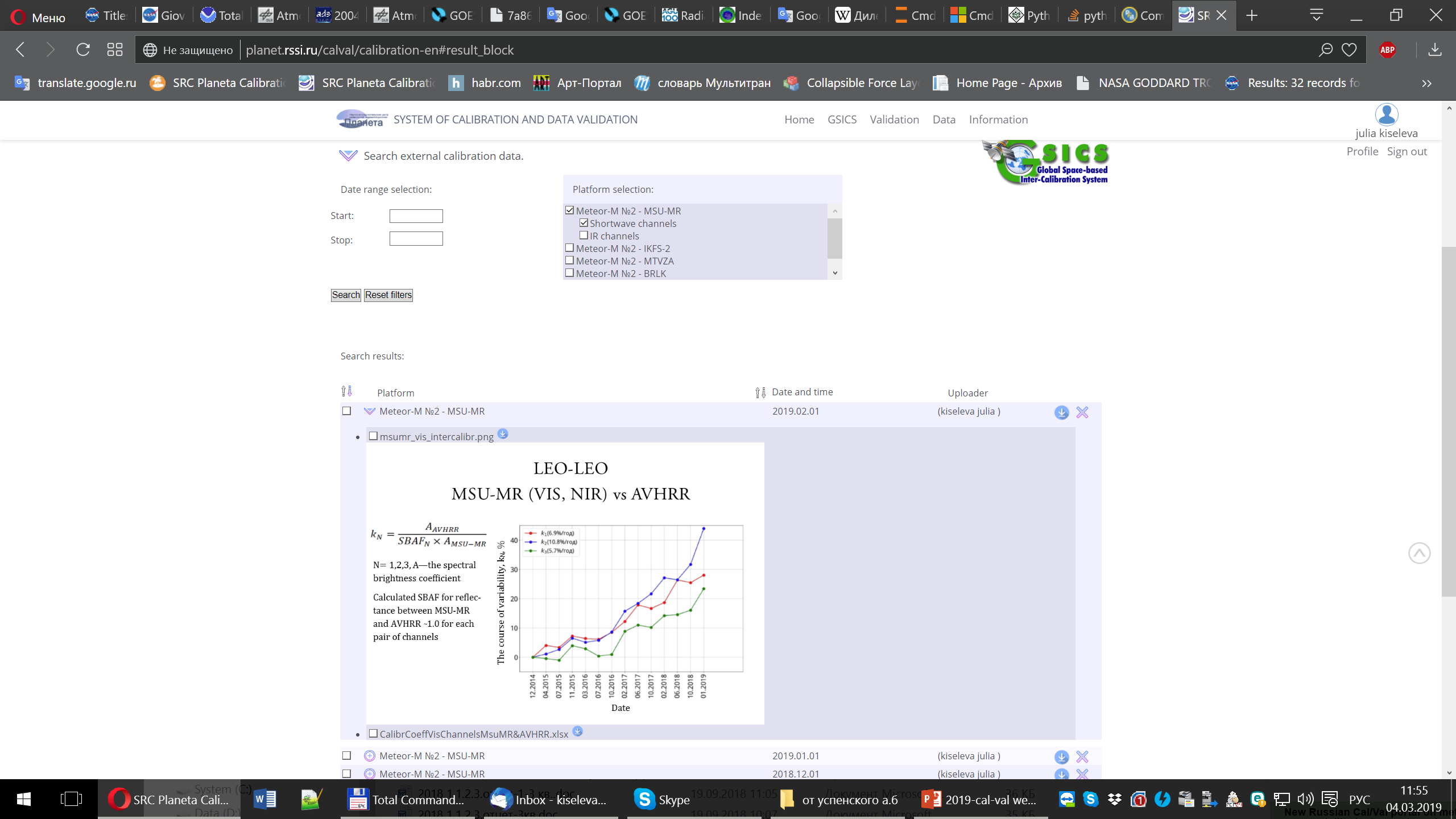 9
© SRC Planeta
Inter- calibration GEO-LEO
MSU-GS (Ch 1-3) vs VIIRS/Suomi NPP
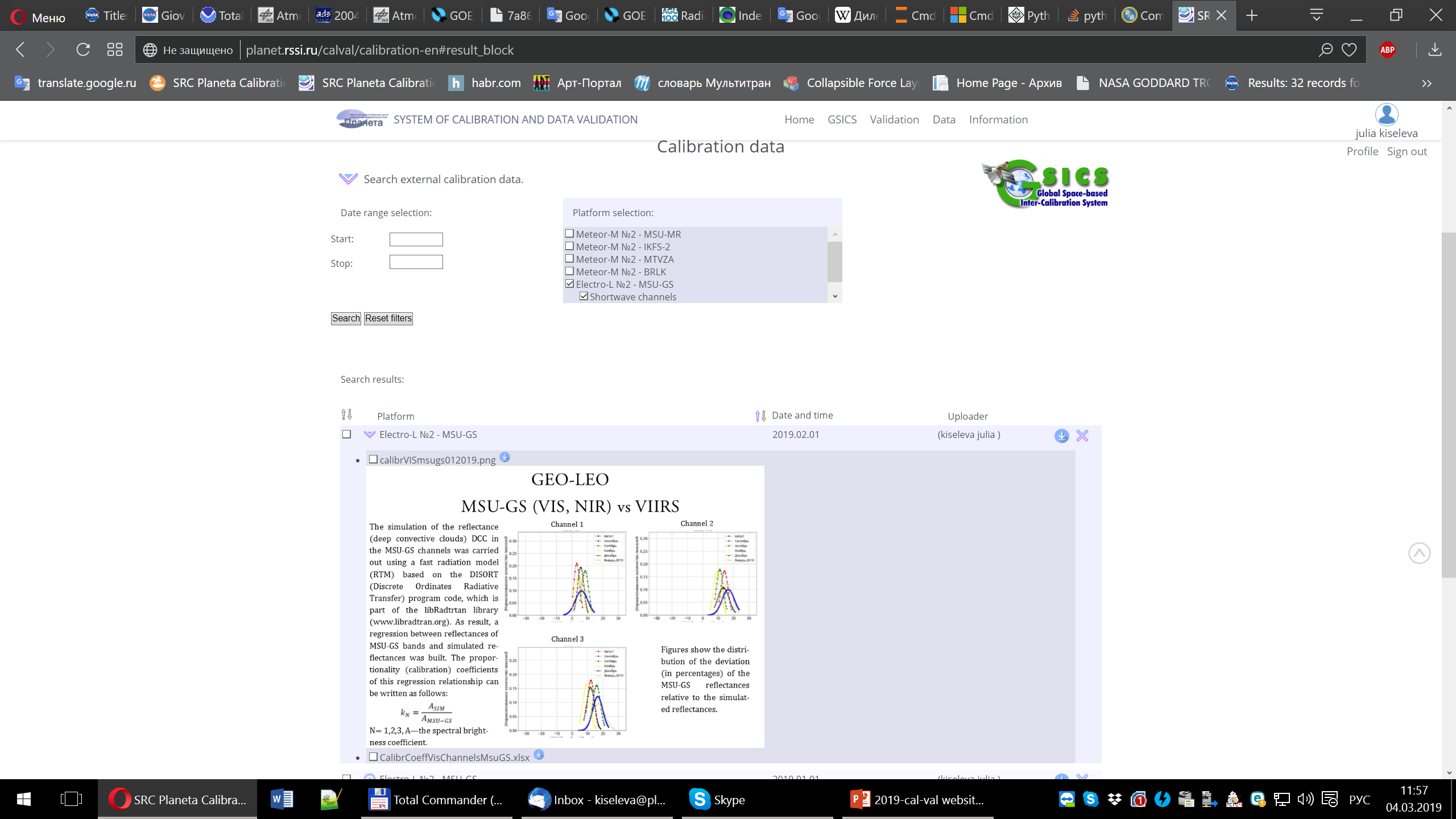 Comparison above 
deep convective clouds 
over the Indian Ocean
Calculated SBAF between MSU-GS
 and VIIRS ~1.0 for each pair of channels
± 20° North/South and East/West of Electro-L No. 2
 sub-satellite point (76E)
10
© SRC Planeta
Inter-Calibration GEO-GEO
MSU-GS (IR ch9- 10.7 µm) vs SEVIRI/Meteosat-11
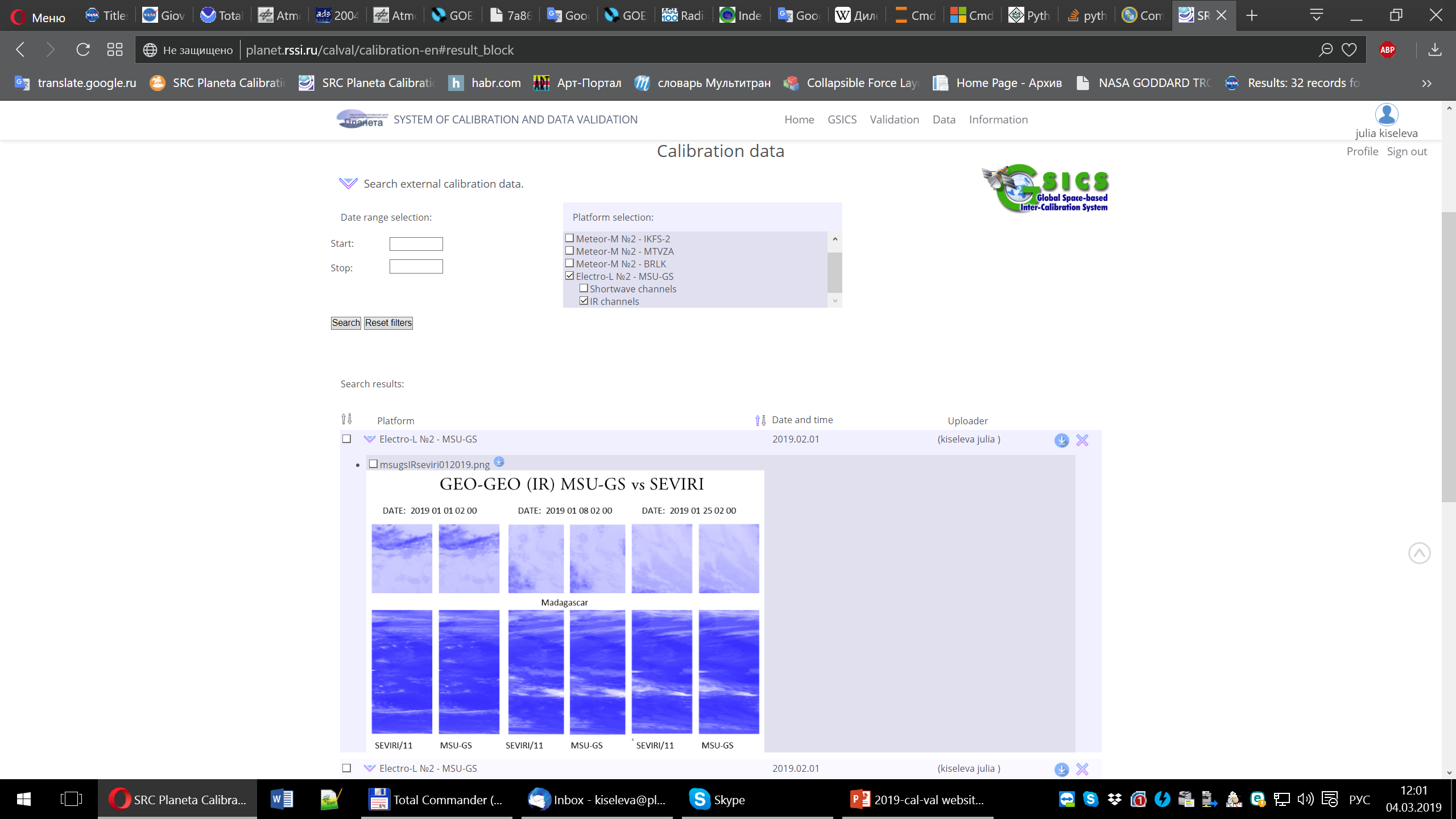 11
© SRC Planeta
Inter-calibration GEO-LEO
MSU-GS (ch6-8) vs IKFS-2/Meteor-M N2
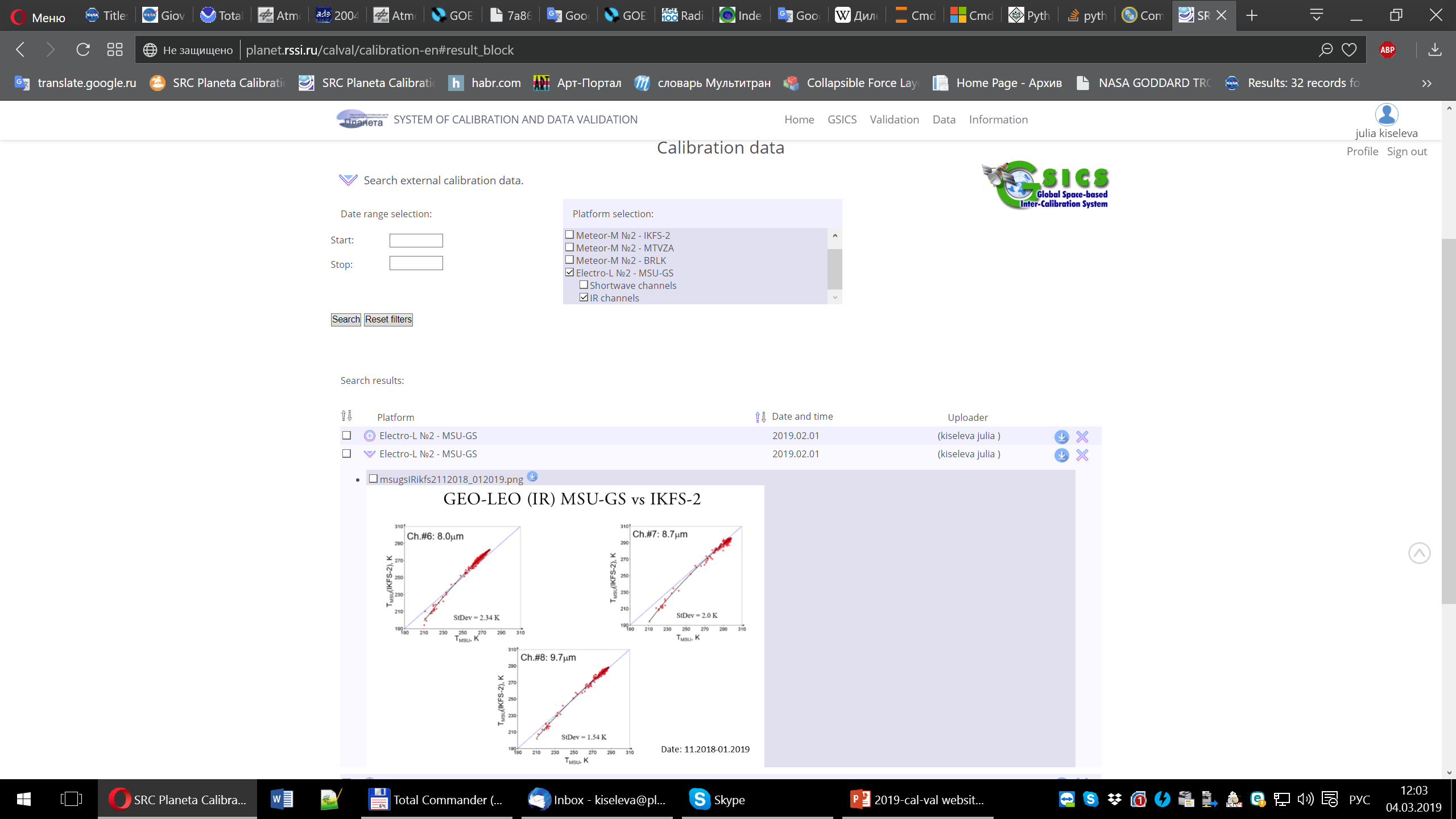 12
© SRC Planeta
GSICS Bias Monitoring and Correction
(Meteor-M №2/IKFS-2 vs Meteosat-10,-11/SEVIRI)
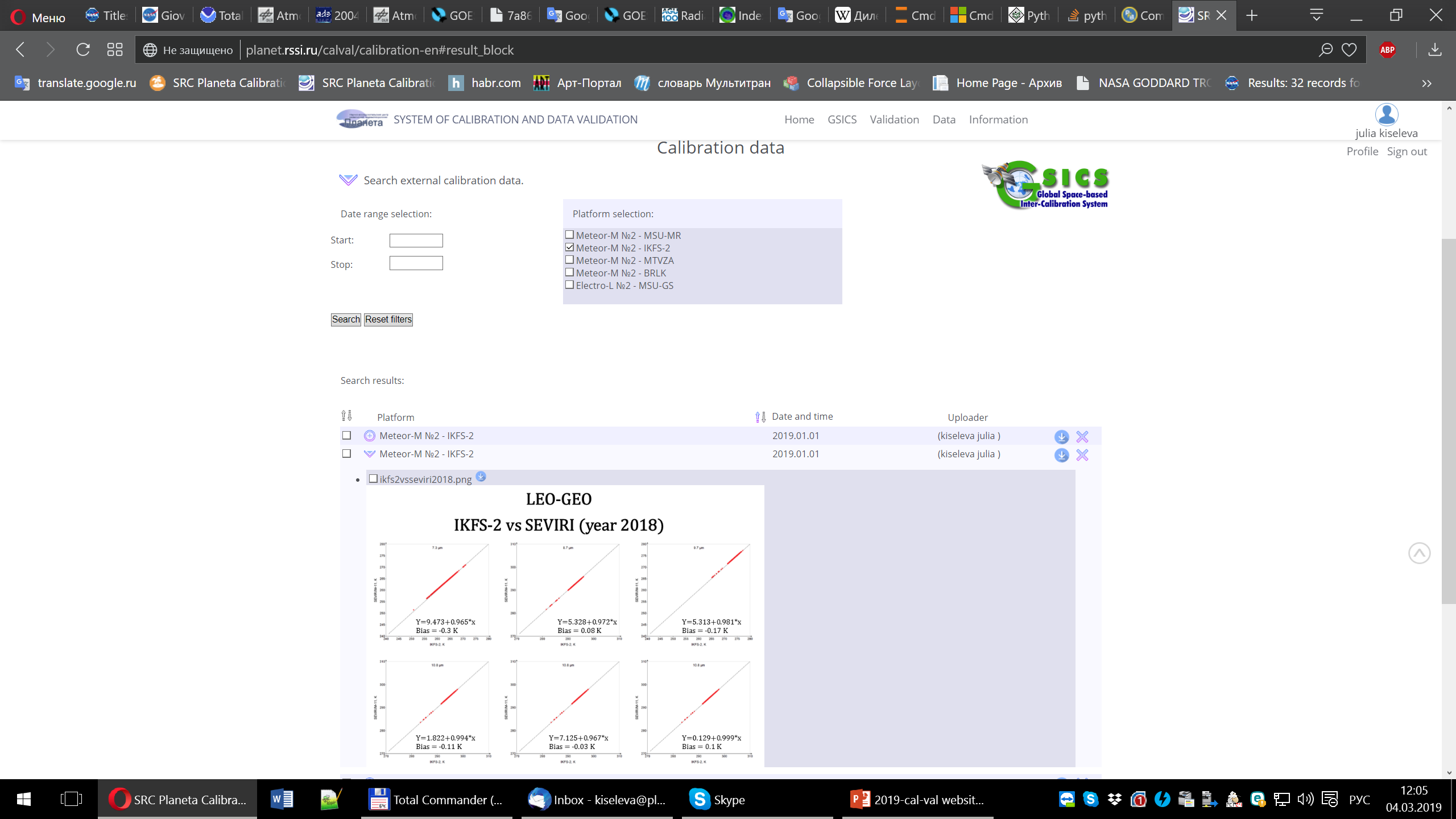 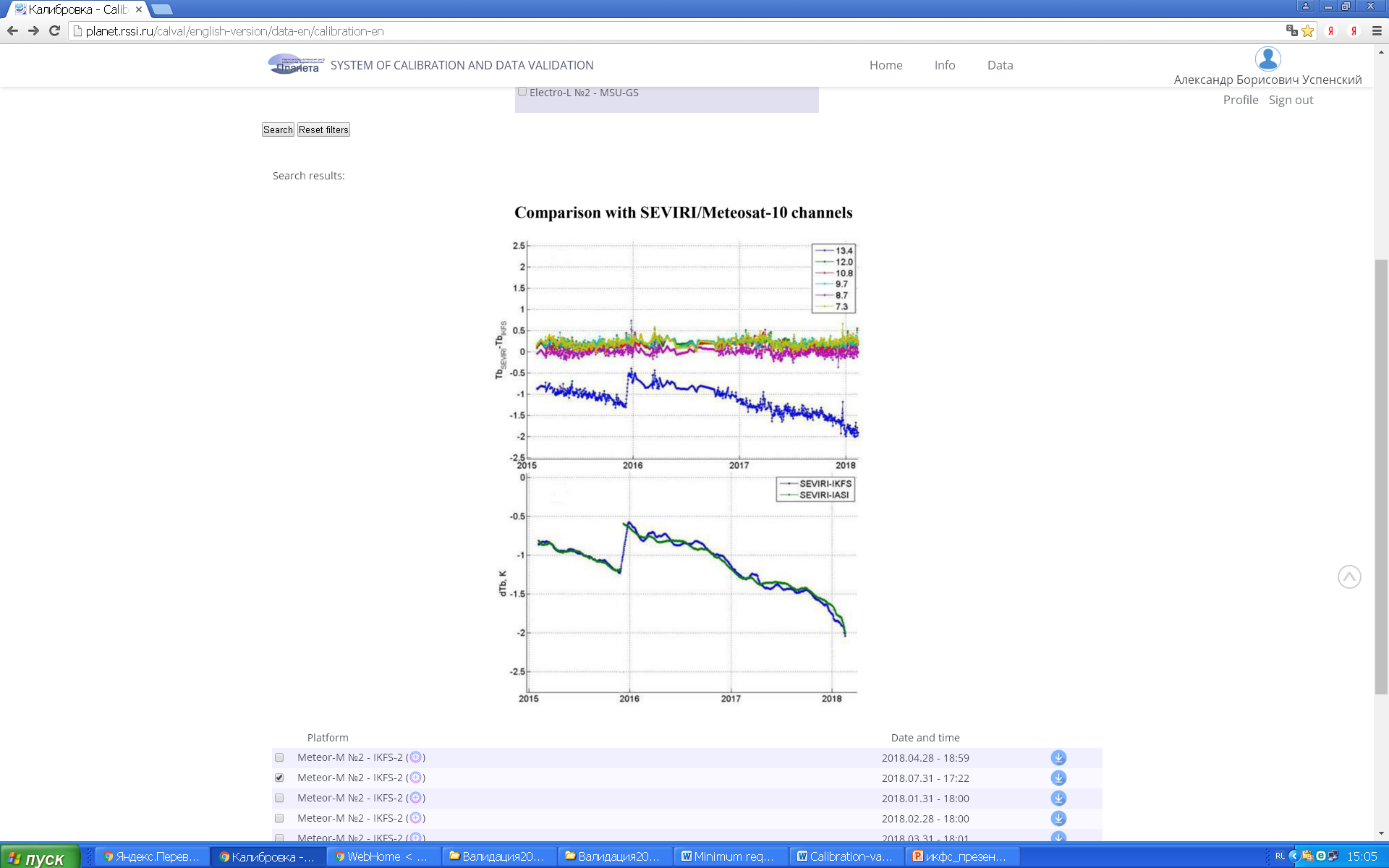 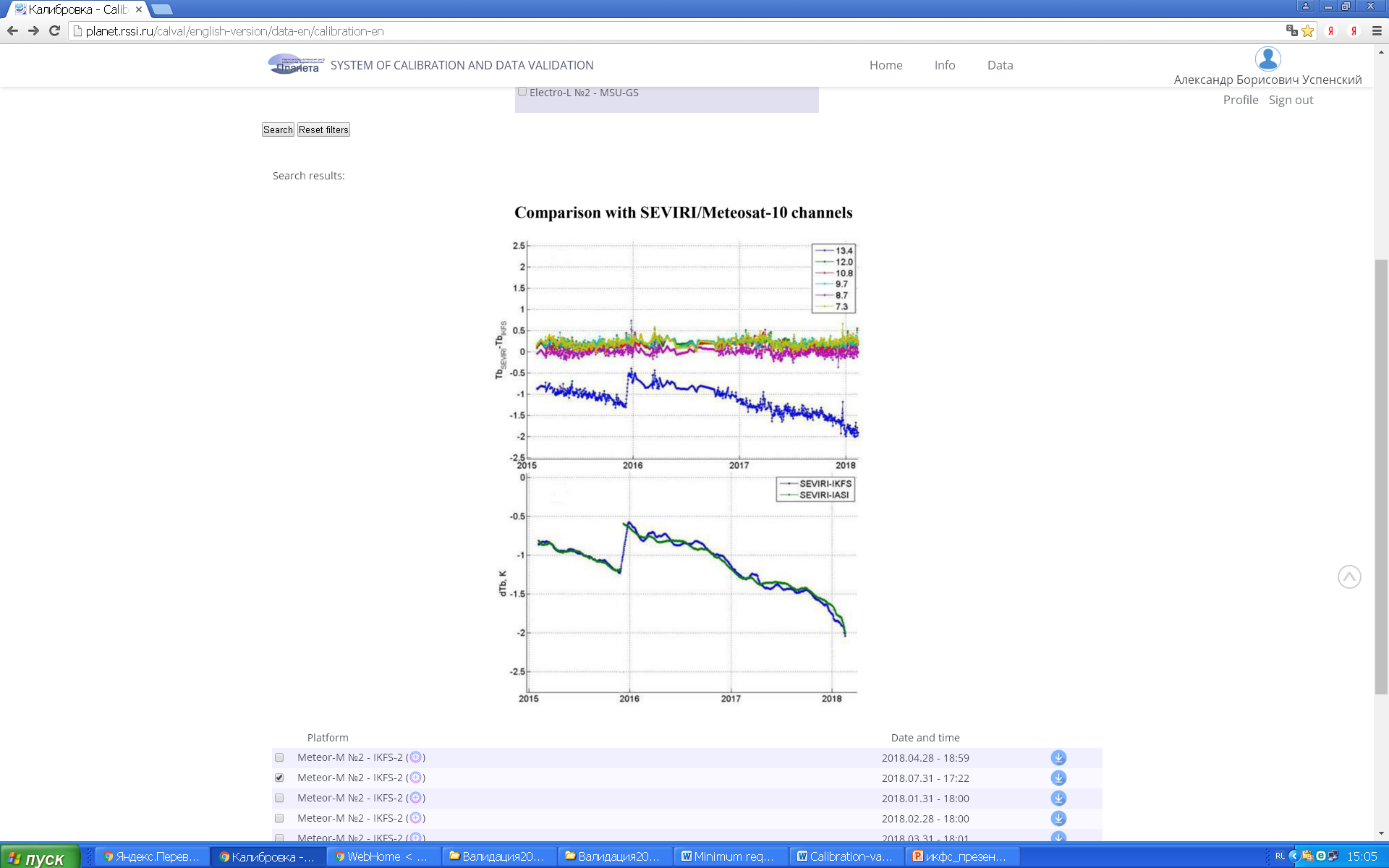 13
© SRC Planeta
Validation page
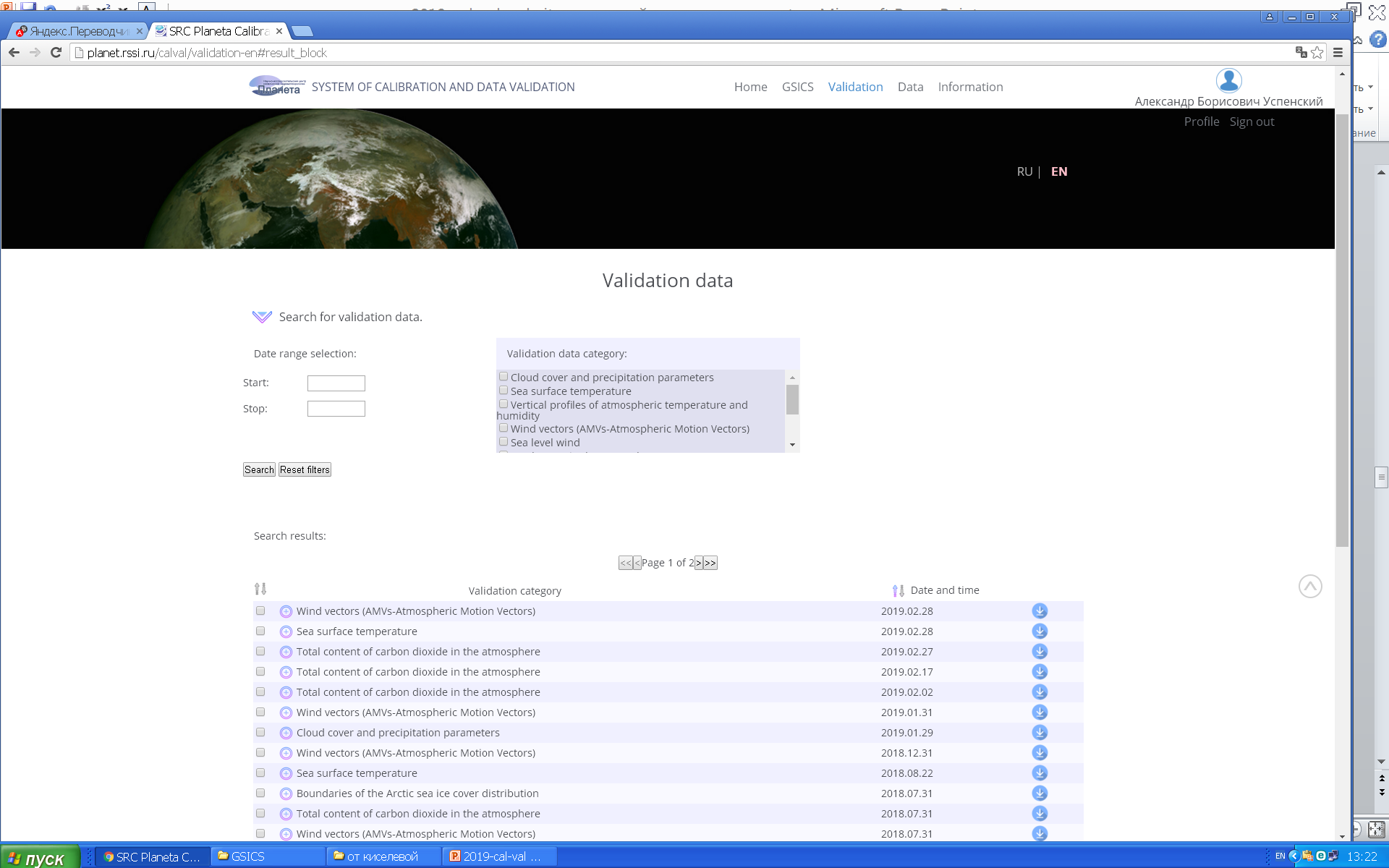 14
© SRC Planeta
SST Validation
 SST (MSU-MR) vs ship’s measurements
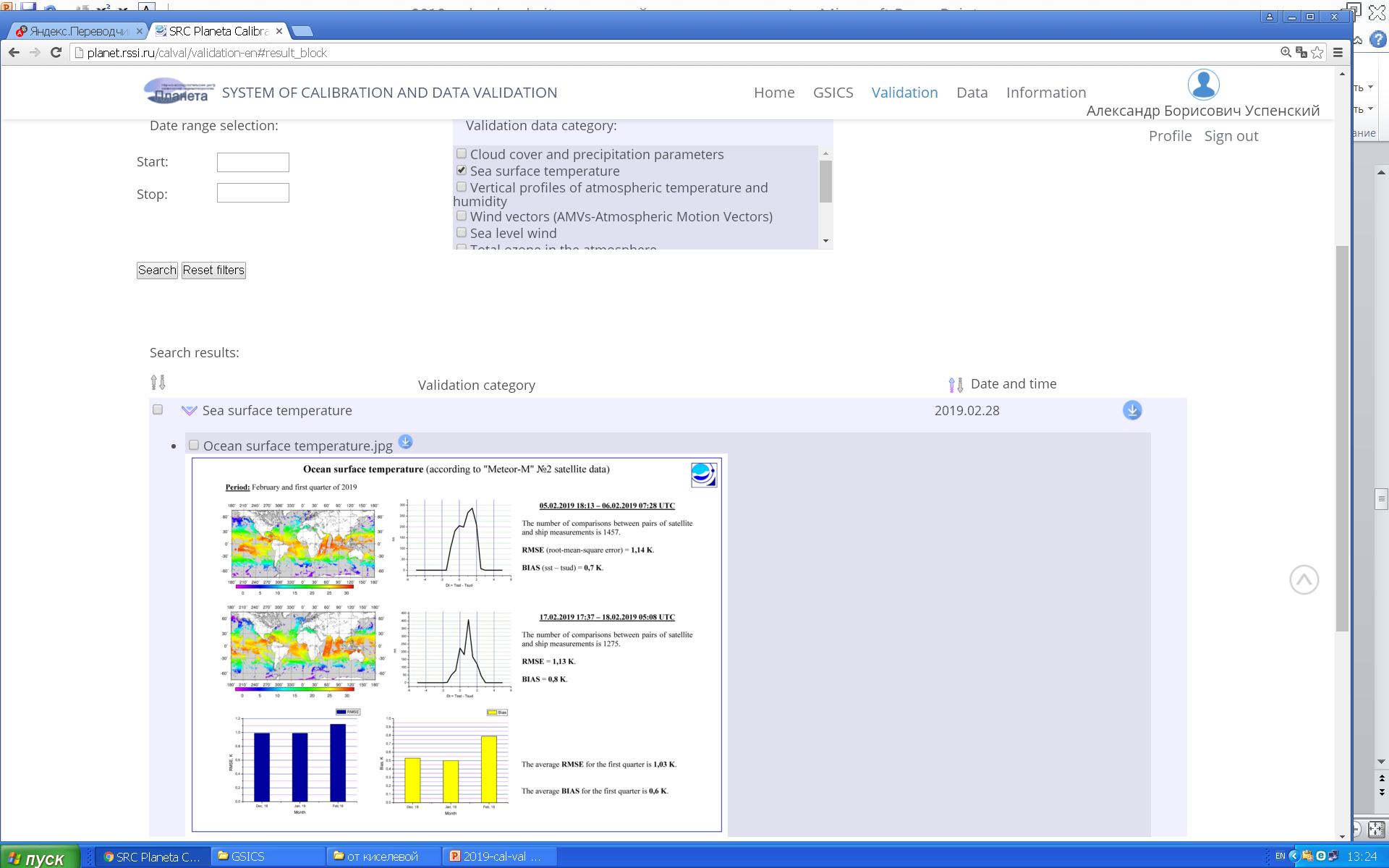 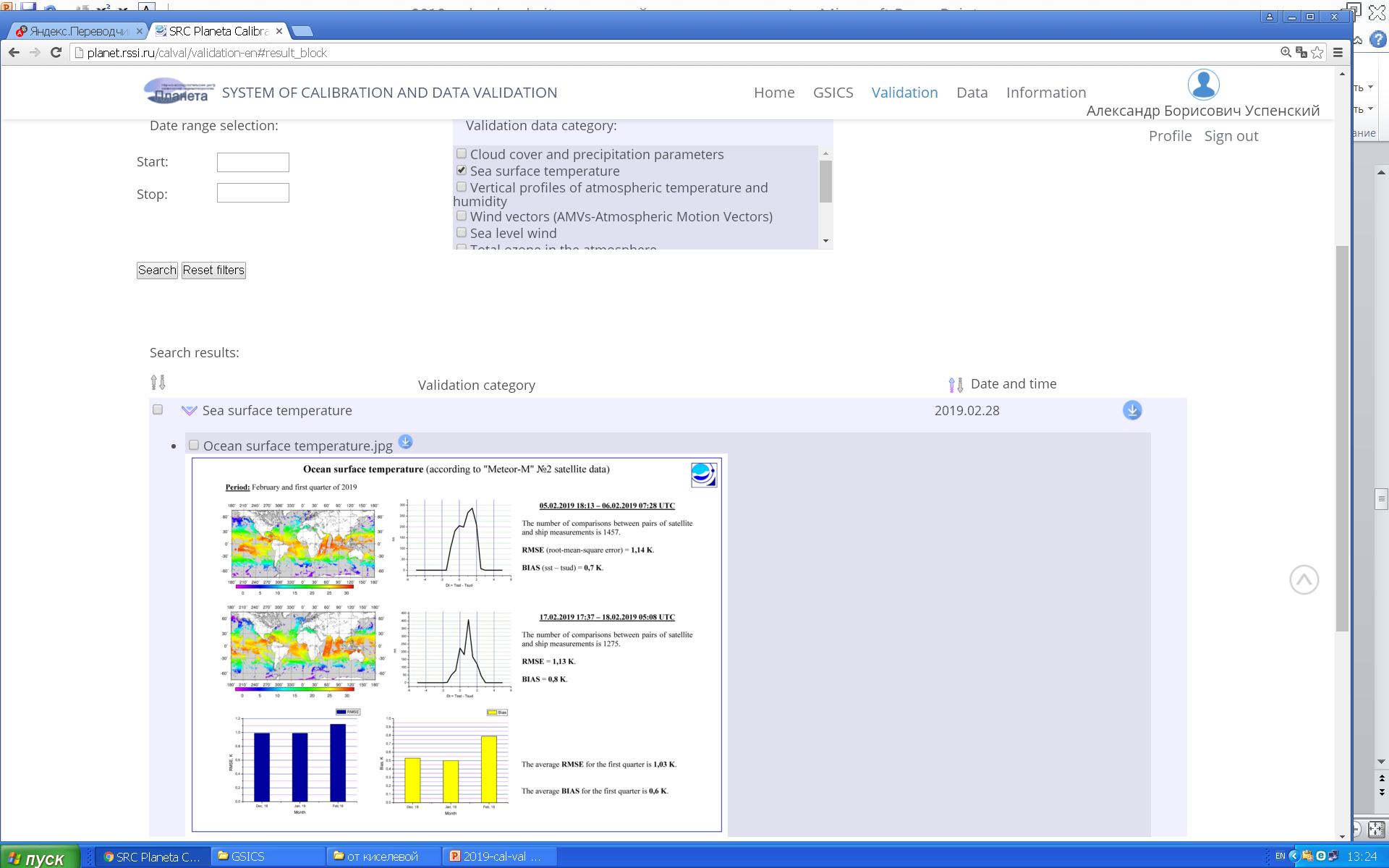 15
© SRC Planeta
Temperature and Humidity profiles Validation
 IKFS-2 based profiles vs radiosondes
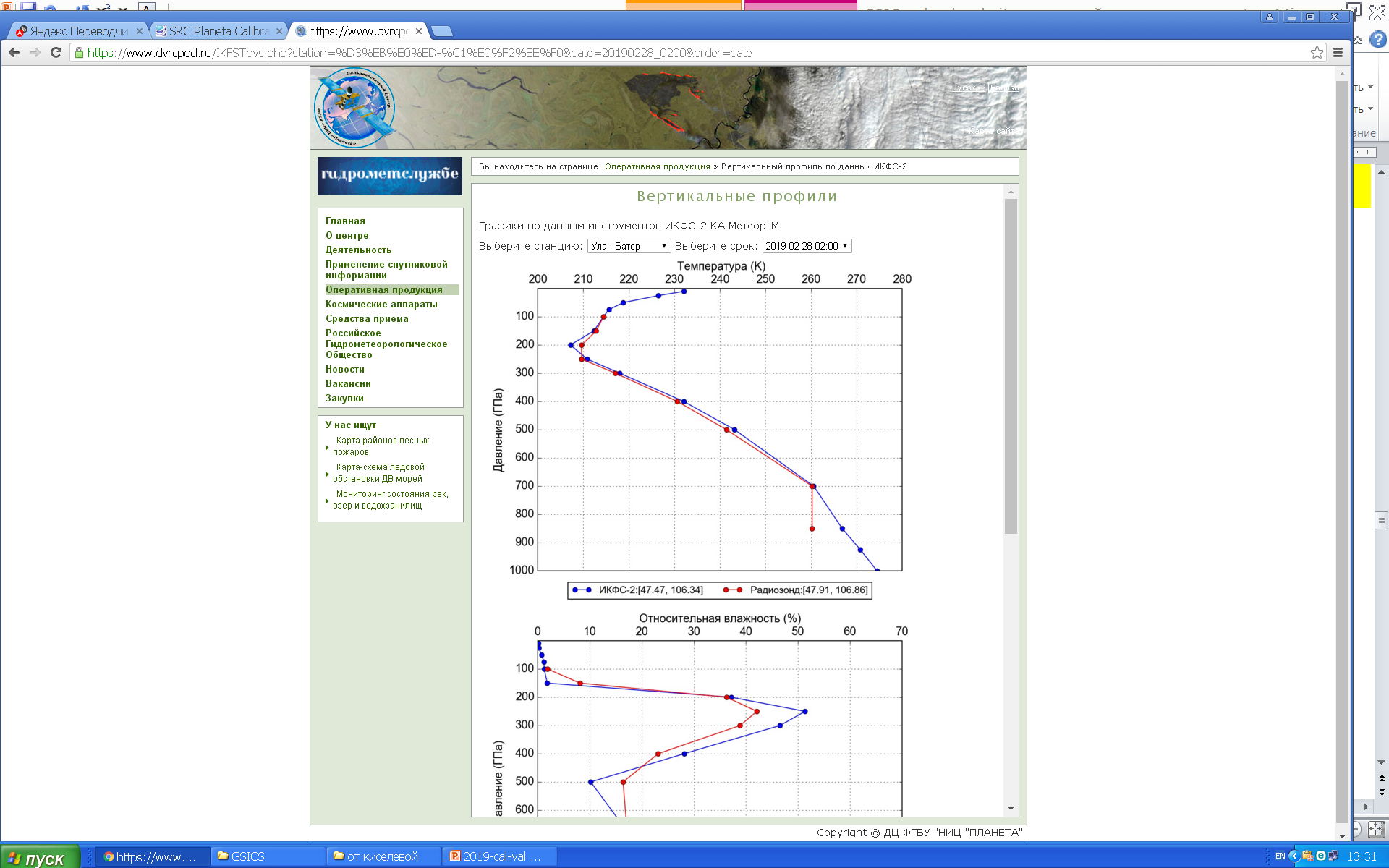 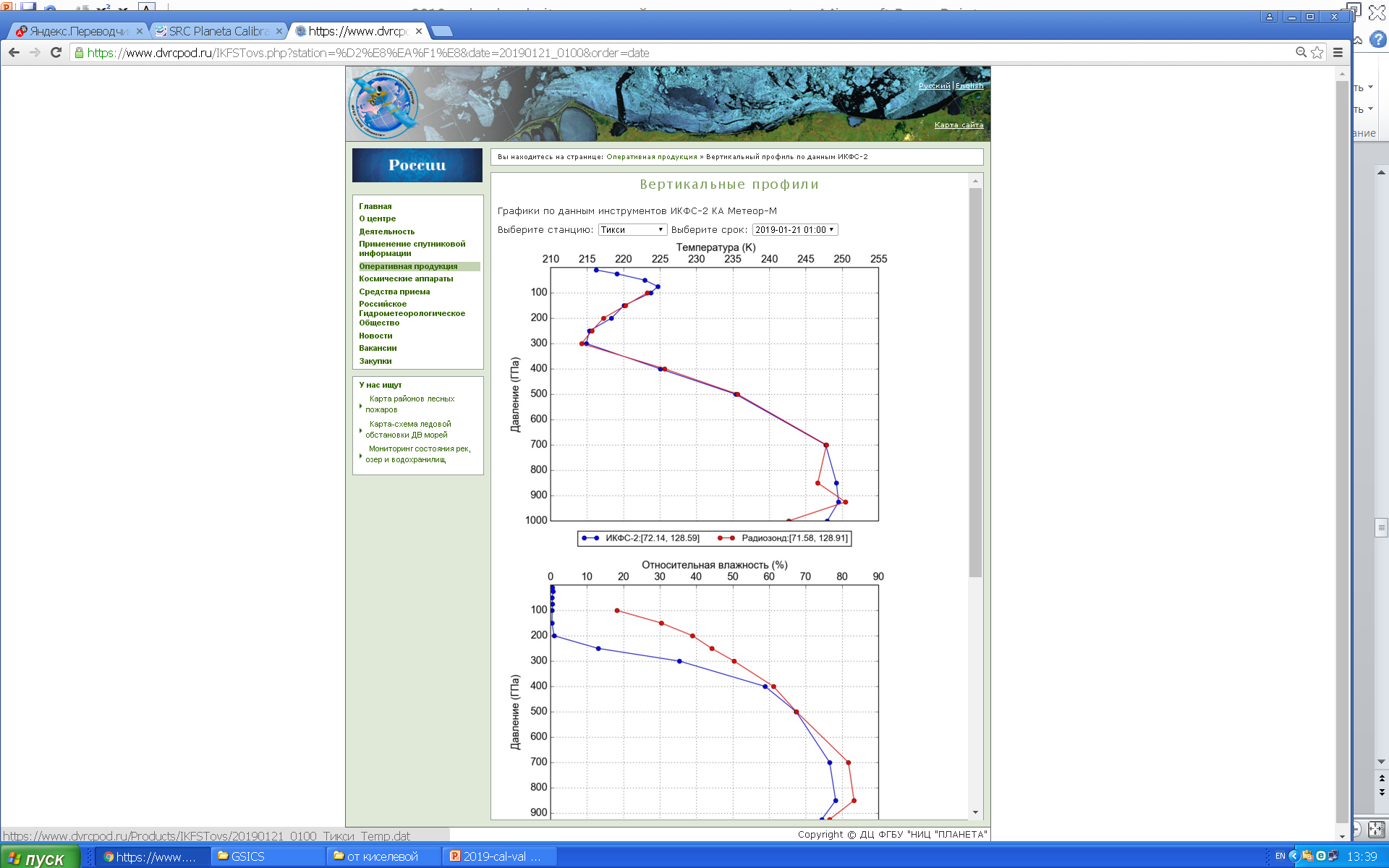 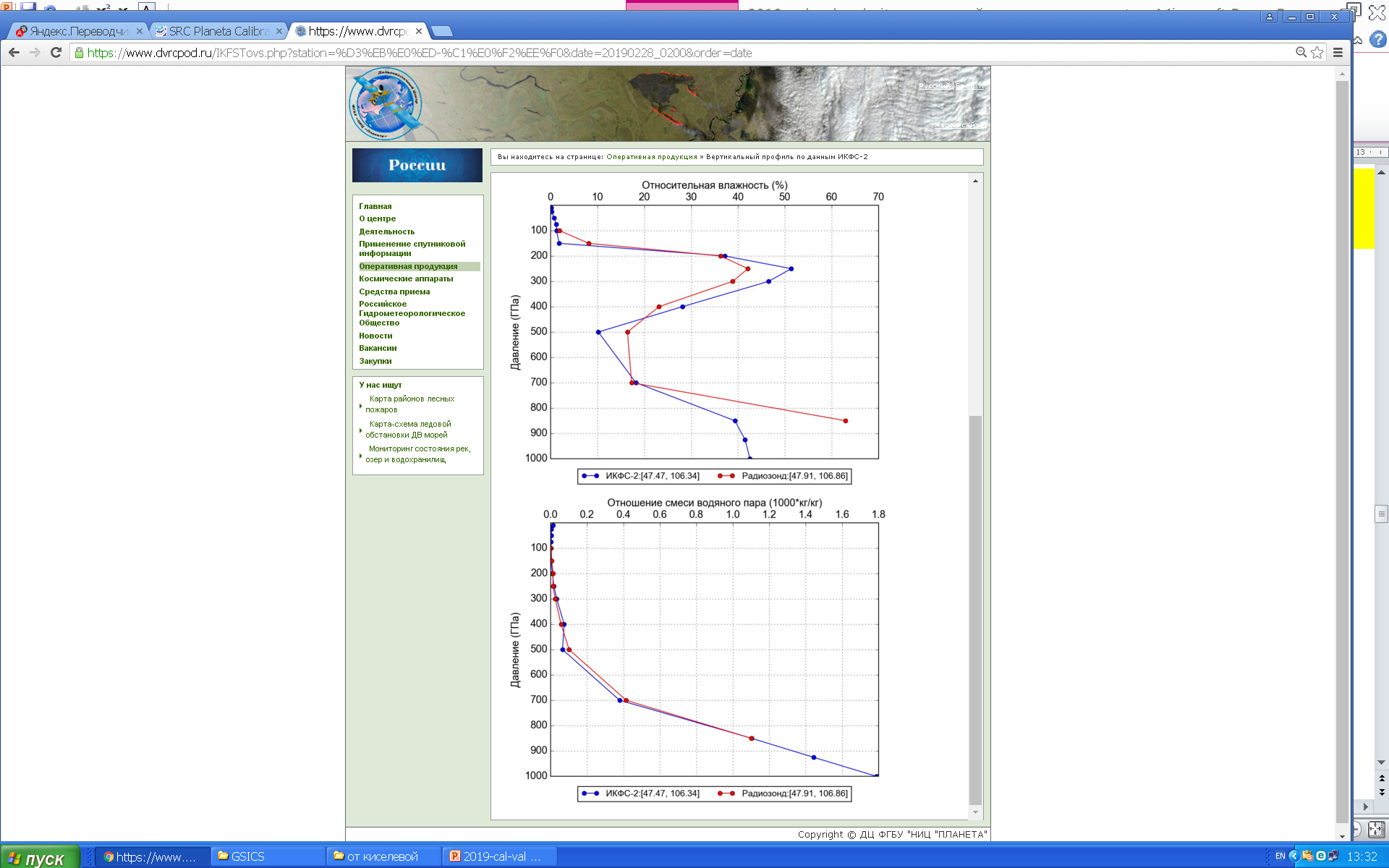 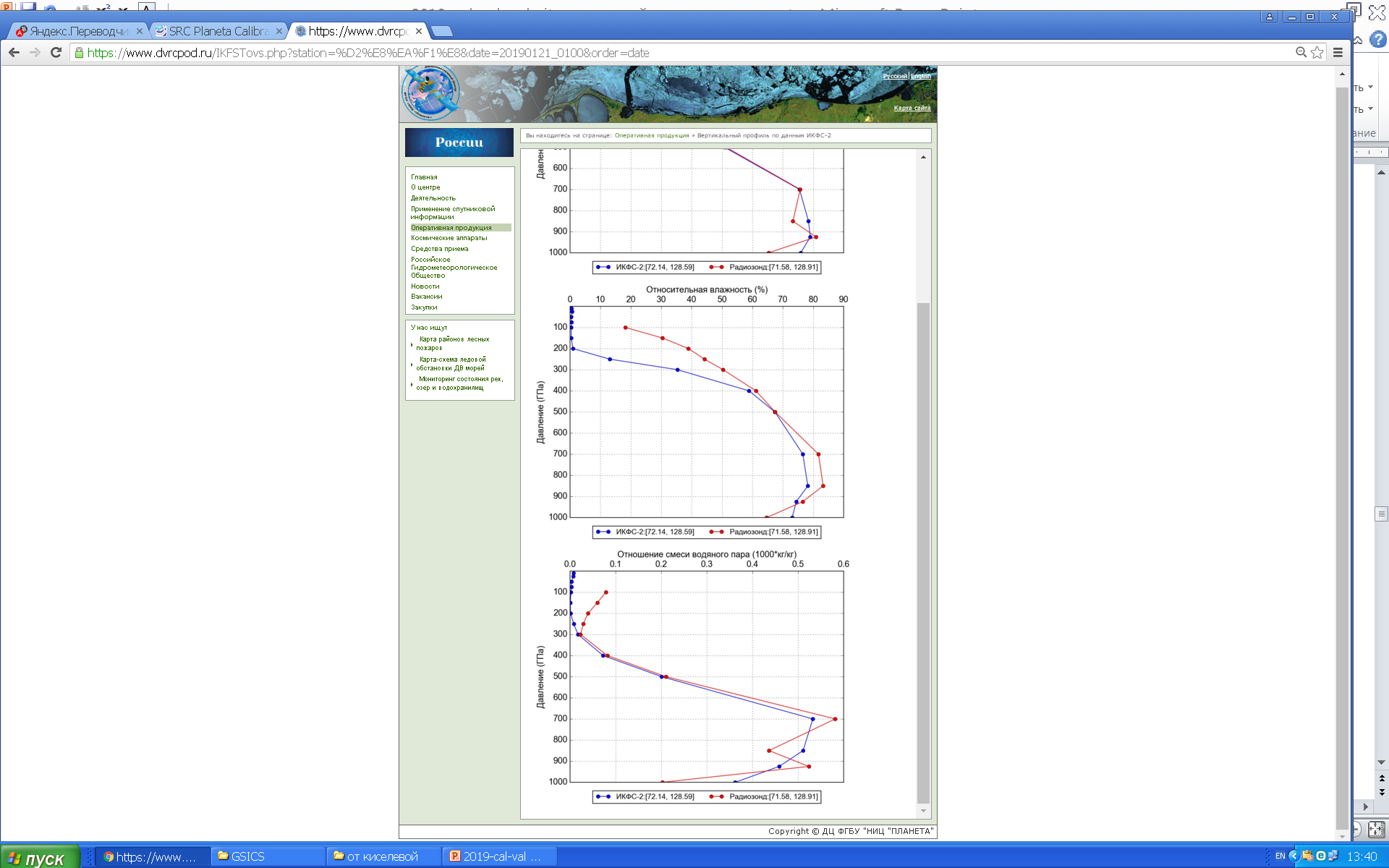 Far-Eastern Region
16
Temperature profiles Validation
 IKFS-2 based profiles vs radiosondes
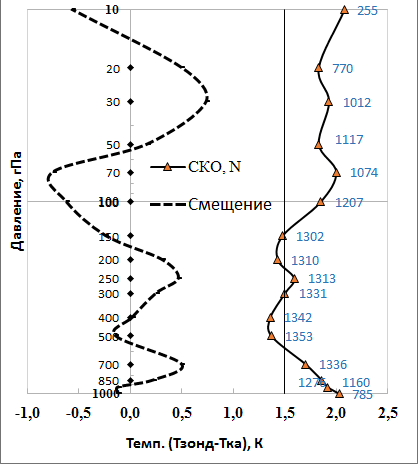 RMSE, N
BIAS
Global coverage
Error statistics for 12.2018-02.2019. Sample size 255÷1353 for various levels
17
© SRC Planeta
Wind vectors (Cloud motion winds)
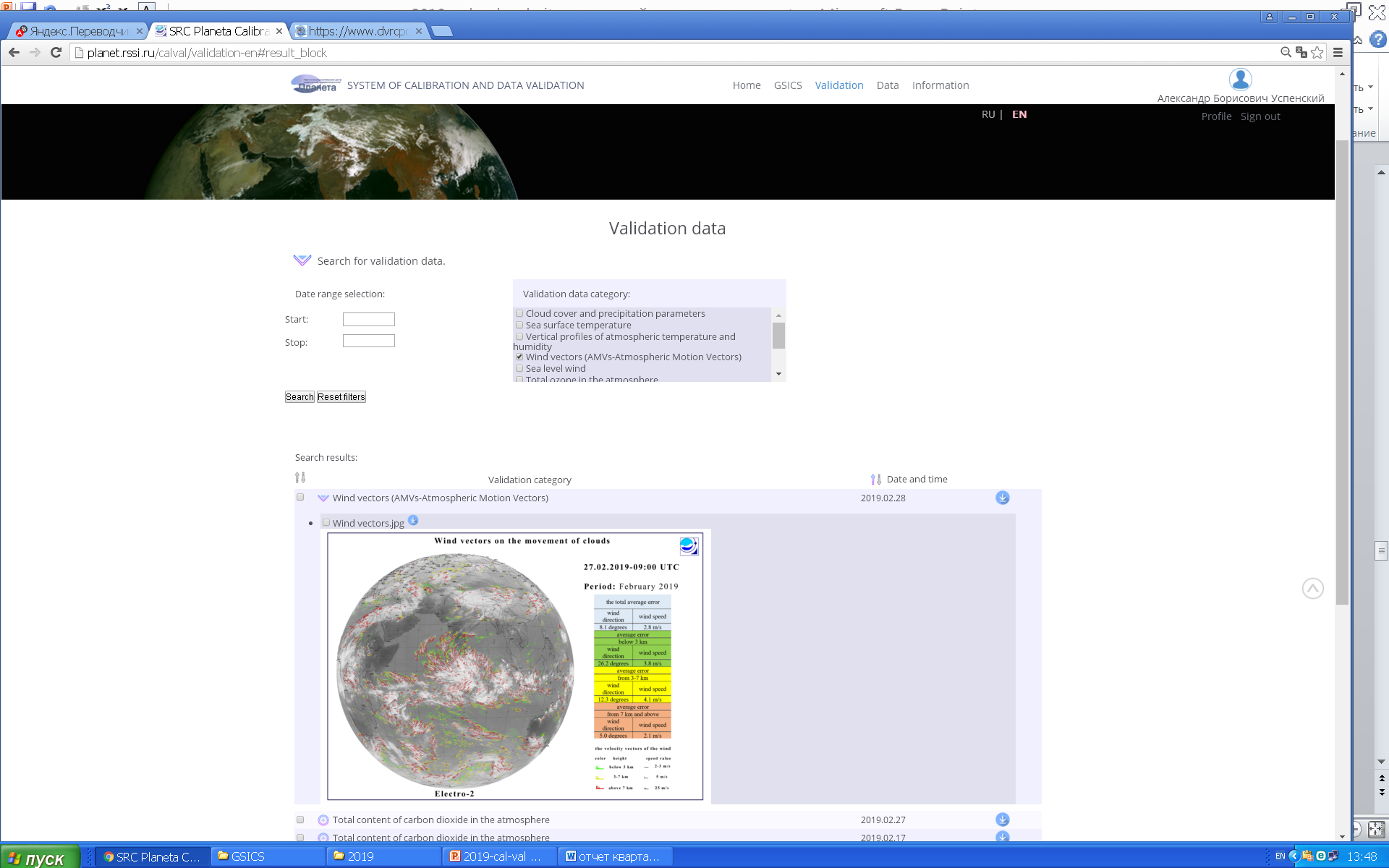 18
© SRC Planeta
CO2 column amount validation
 IKFS-2 vs CrIS, ZOTTO (OCO)
July 2019
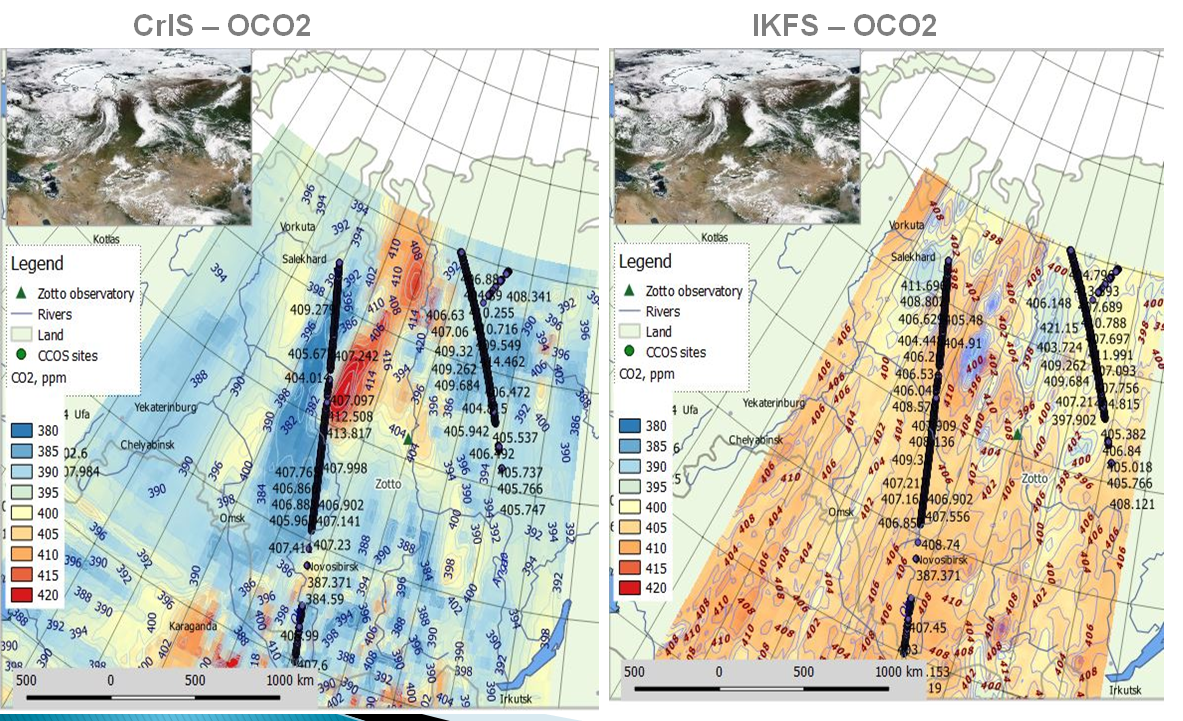 17.02.2019
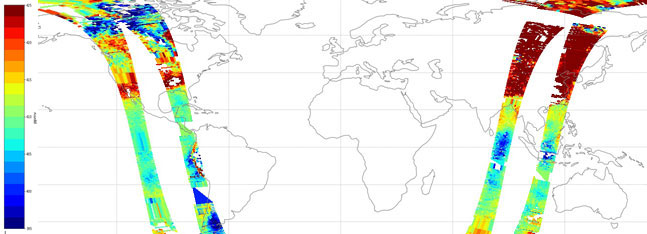 Data page
Archive
IKFS-2 data
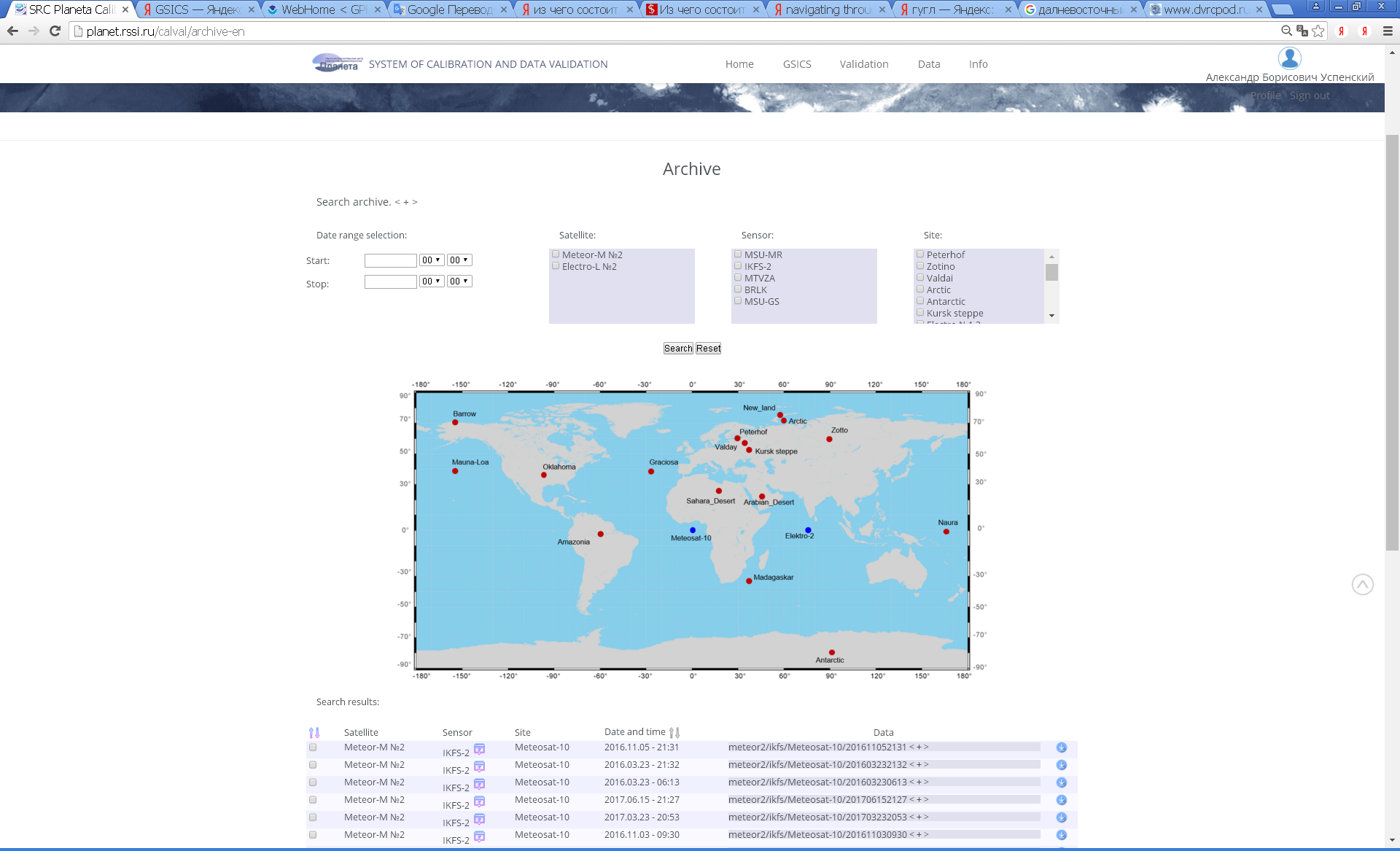 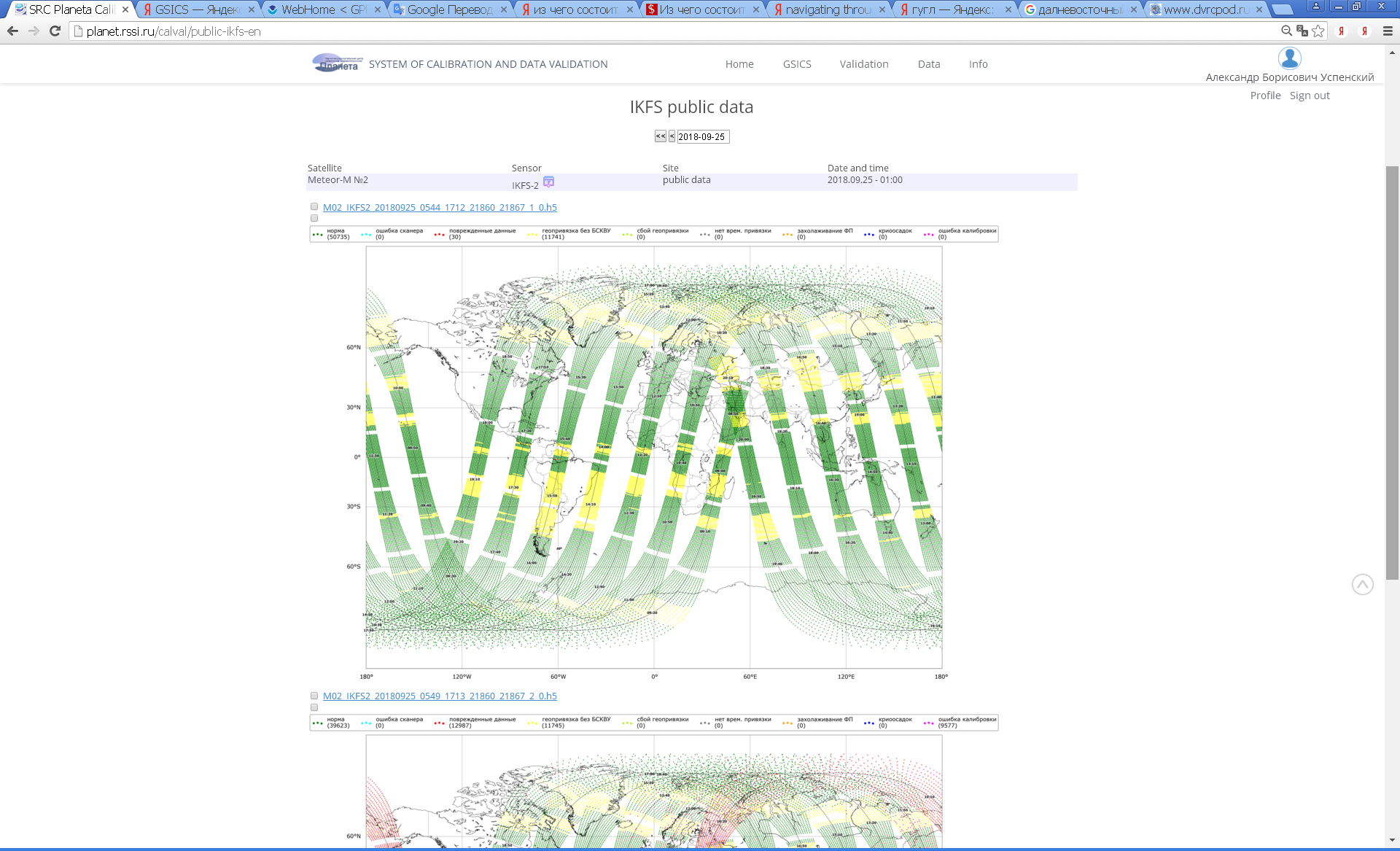 Available Data MSU-MR, IKFS-2, MTVZA-GY
for 17 test sites from 2015 year (BIN files)
Publicly available data
 from March 2015 up to now (HDF-5 files)
20
© SRC Planeta
Info page/Satellites
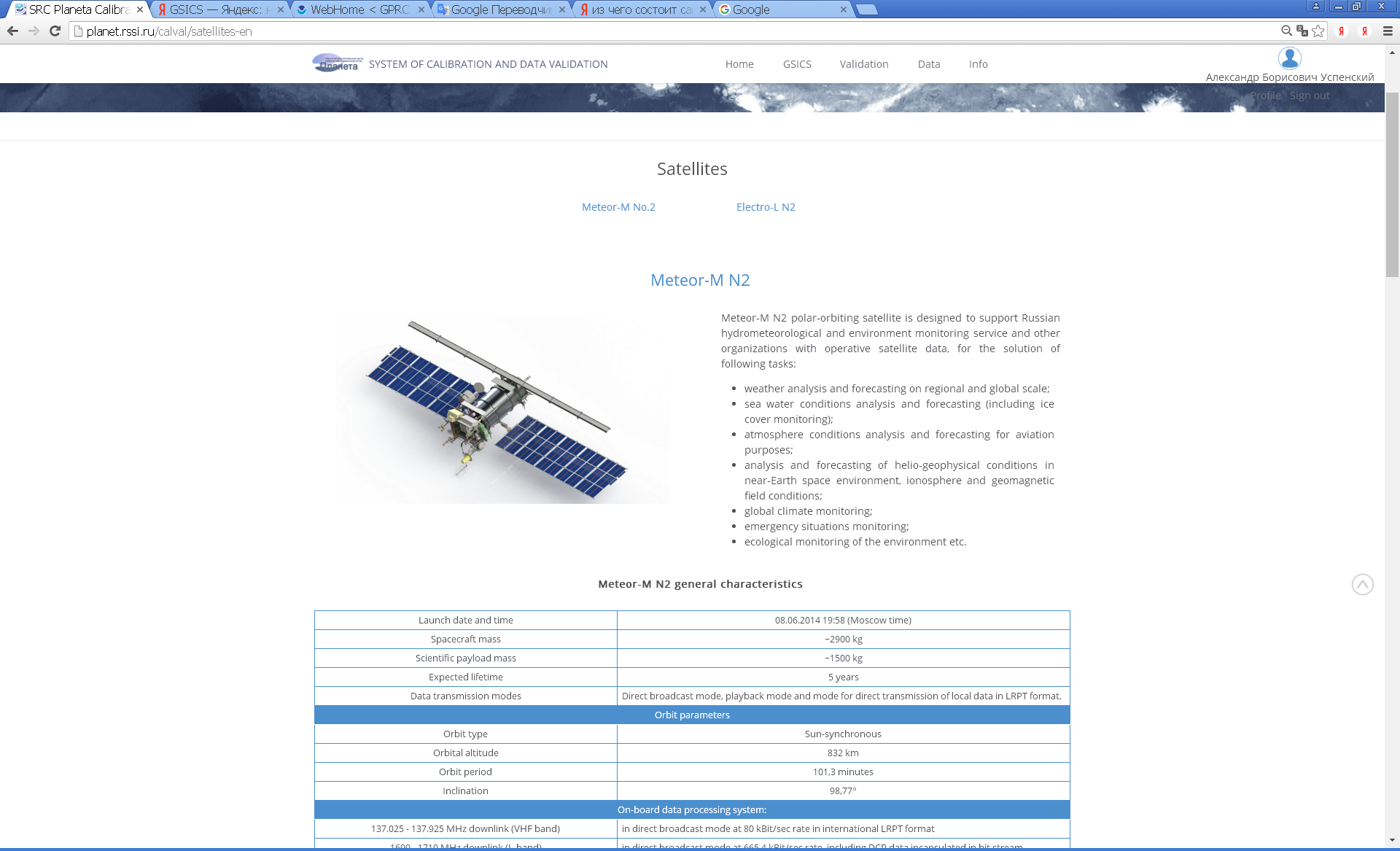 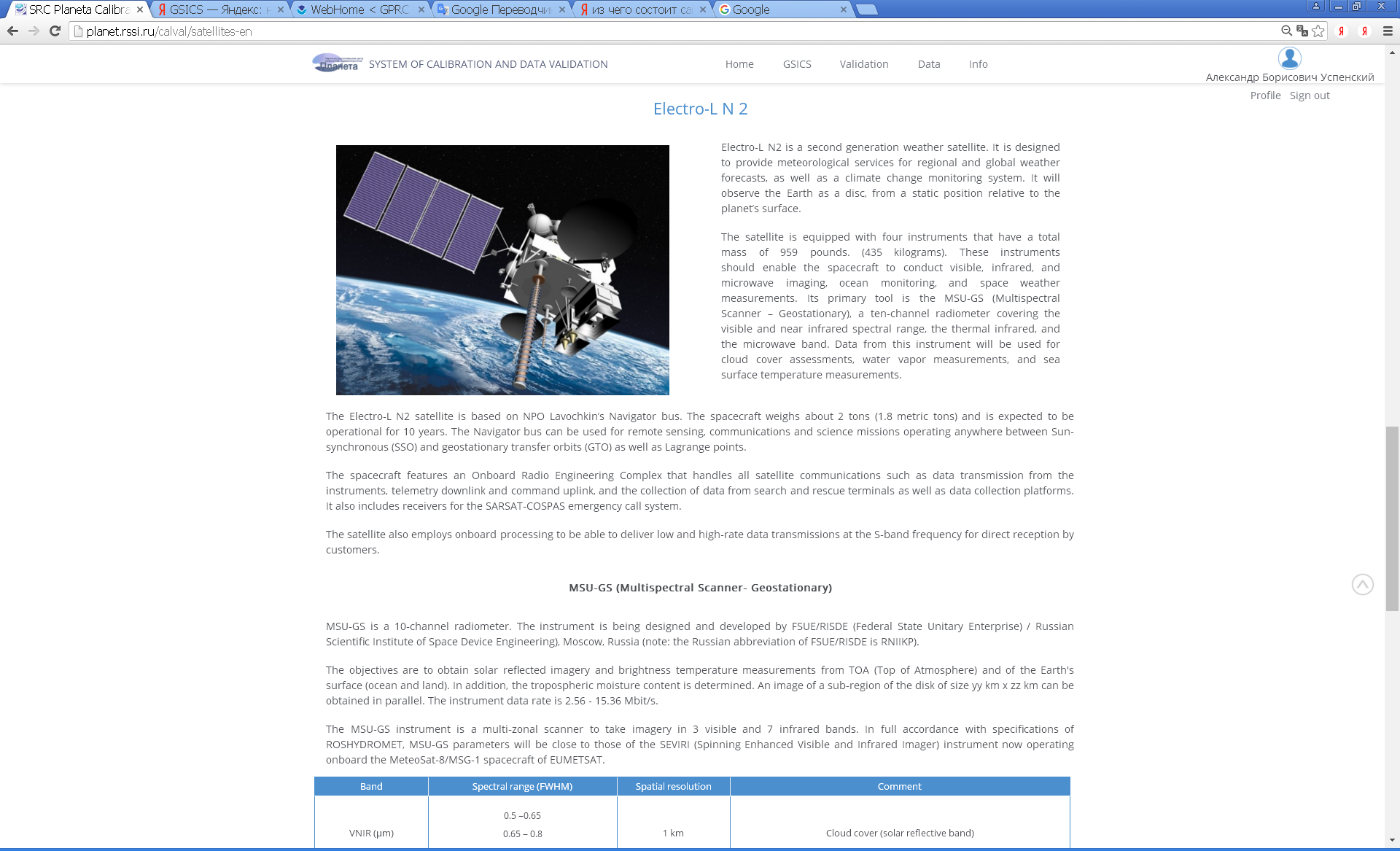 21
© SRC Planeta
Info page/Calibration Landing Page
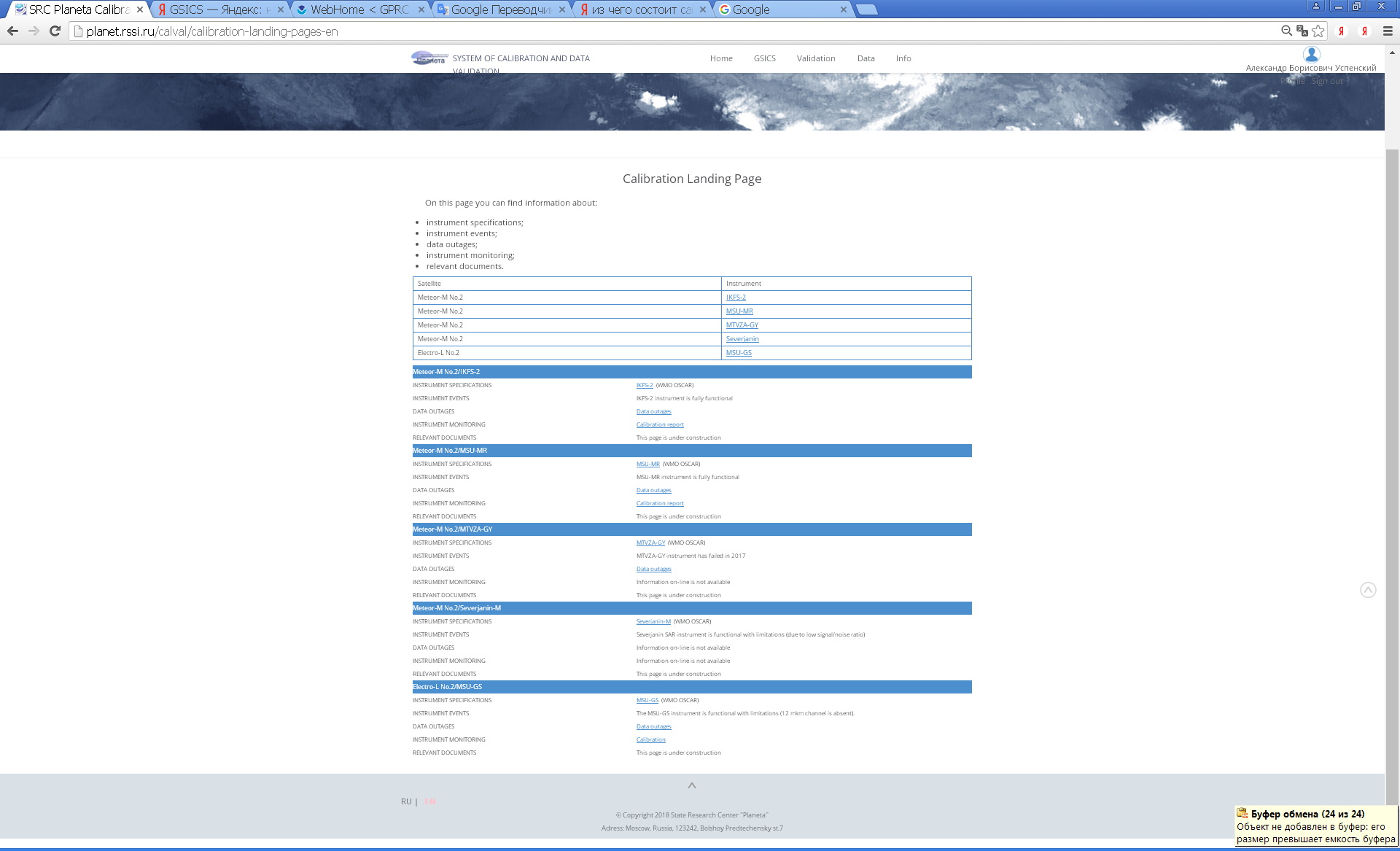 22
© SRC Planeta
Info page/Data outages
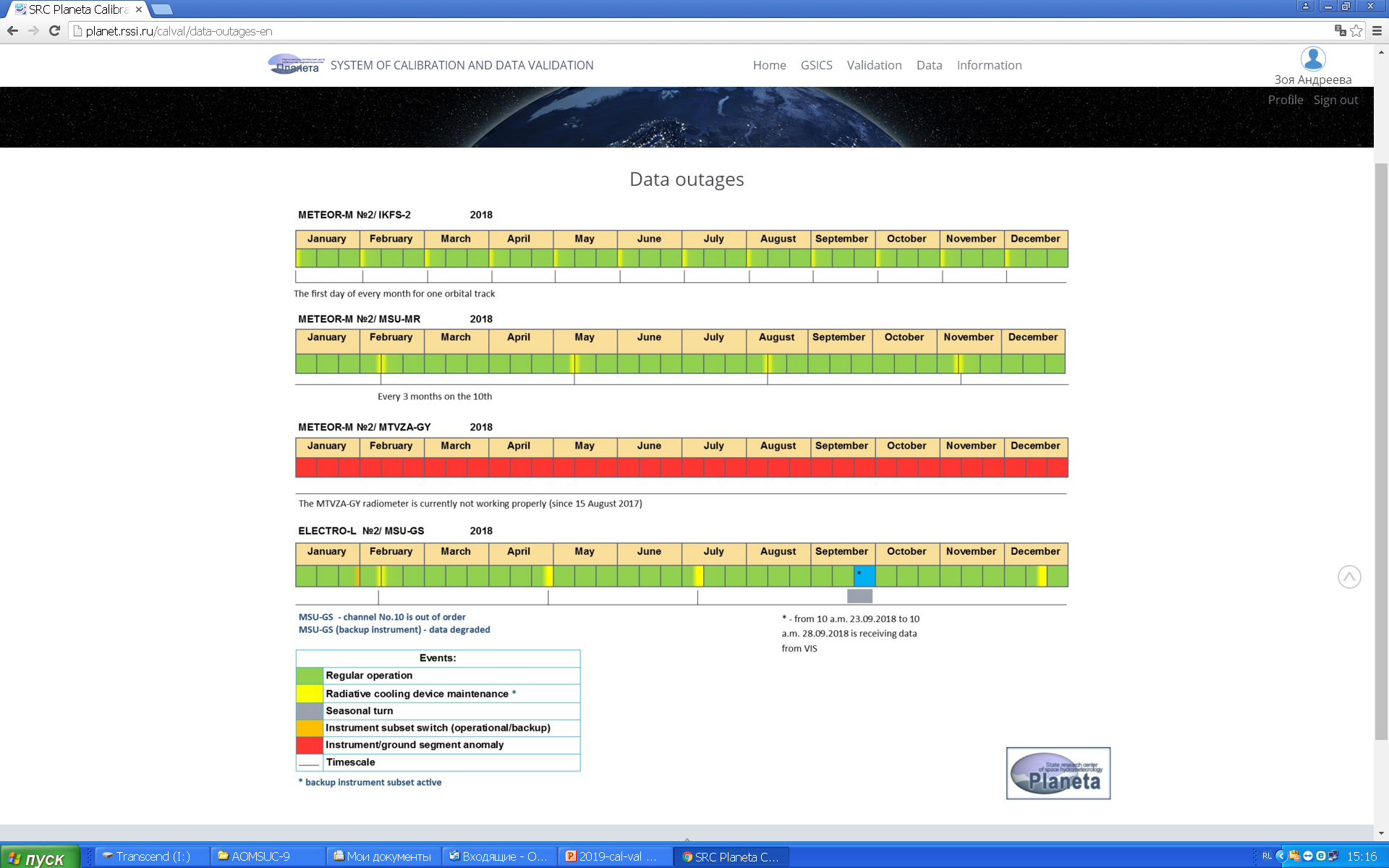 23
© SRC Planeta
Info page/Publications
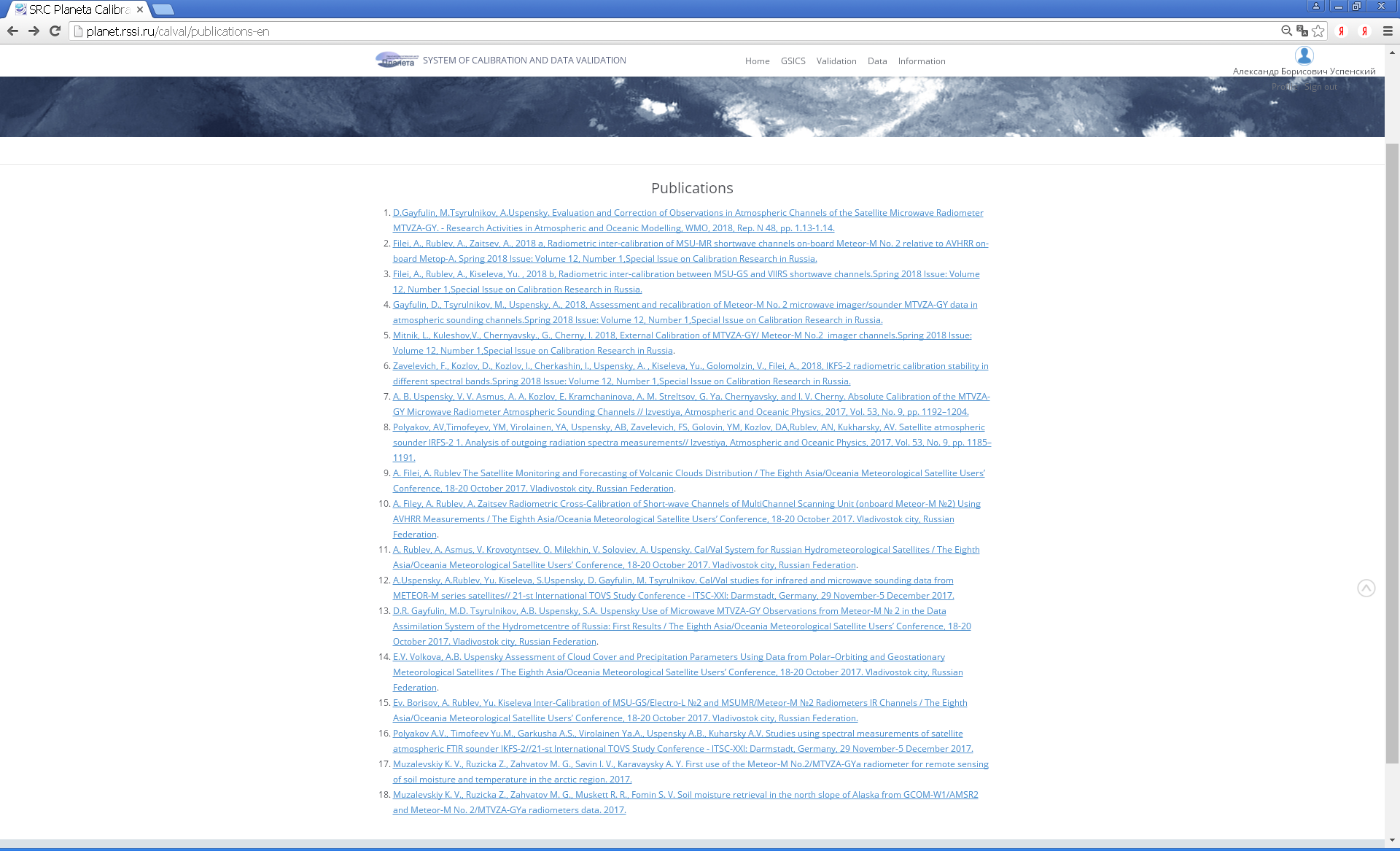 24
© SRC Planeta
Info page/Documents
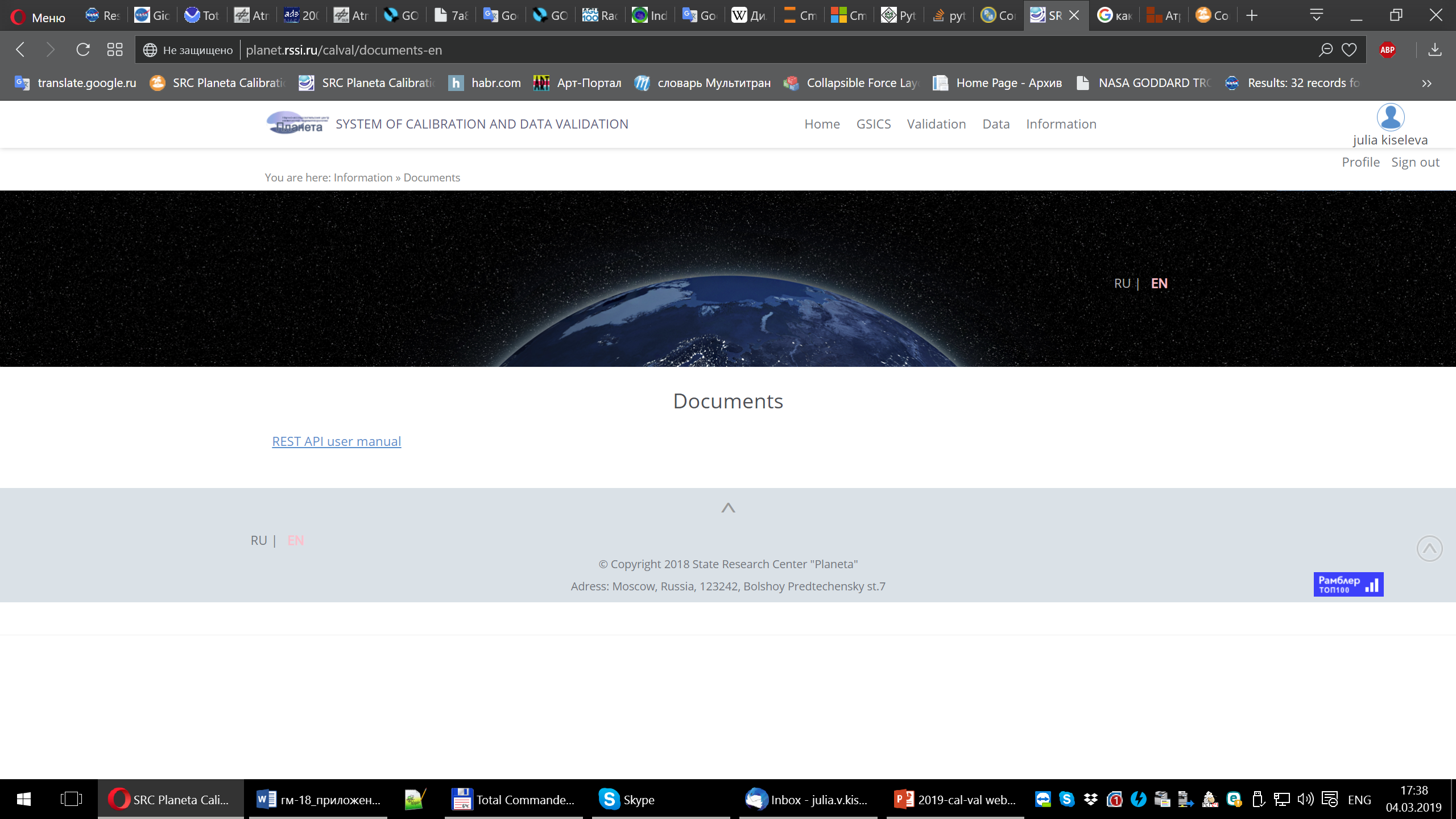 REST API functions:
Get list of test regions and their basic descriptive information;
Get list of remote sensing platforms. Remote sensing platform is a combination of satellite platform and sensing instrument on it;
Search instrument  measurements archives by specified criteria;
Download files from instrument  measurements archives.
25
© SRC Planeta
2019 GSICS Data and Research Working Groups Annual Meeting
Thank you!
Frascati, Italy, 06 March 2019
26